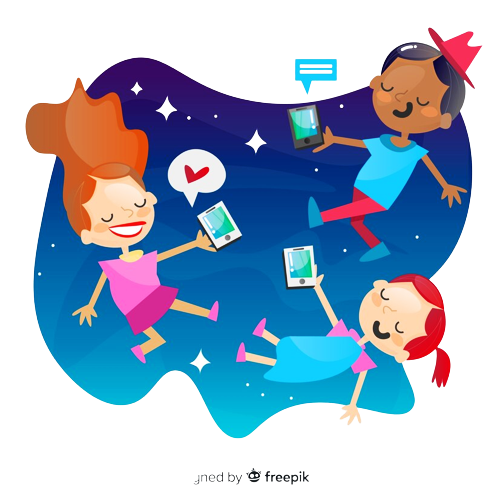 Média a děti a dospívající: Developmentální perspektiva a online rizika a příležitosti
Marie Bedrošová
marie.bedrosova@mail.muni.cz
Jaro 2023	Psychologie médií
Psychosociální vývoj člověka
Erik Erikson (1902-1994) – vývojová stádia
Každá etapa je spojená s životním úkolem obsahující nějaký konflikt
Přínos pro ego člověka / pocit méněcennosti
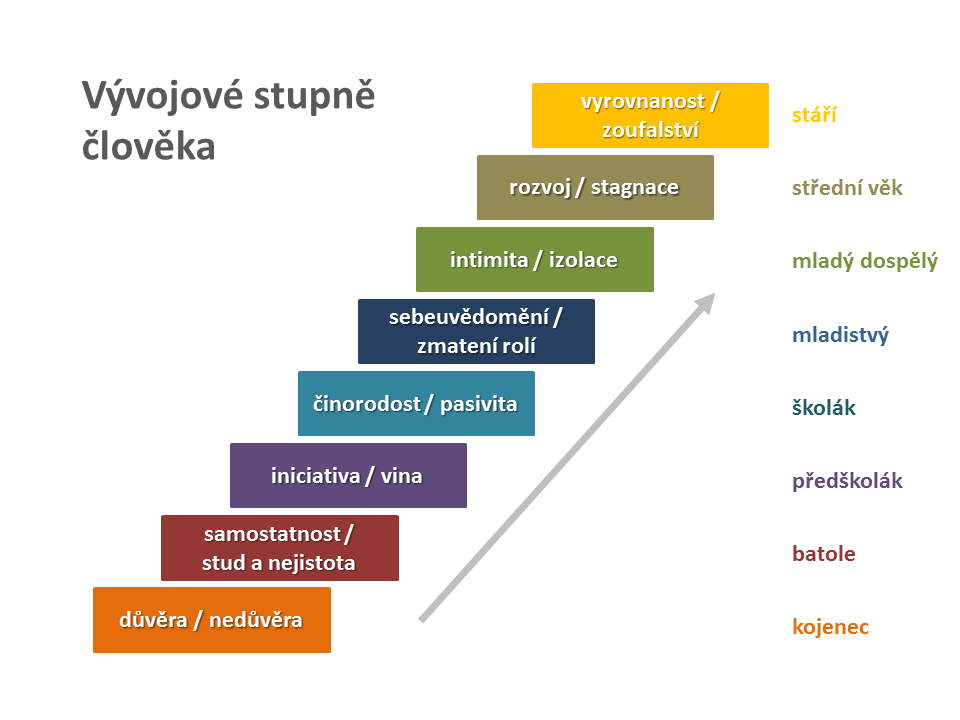 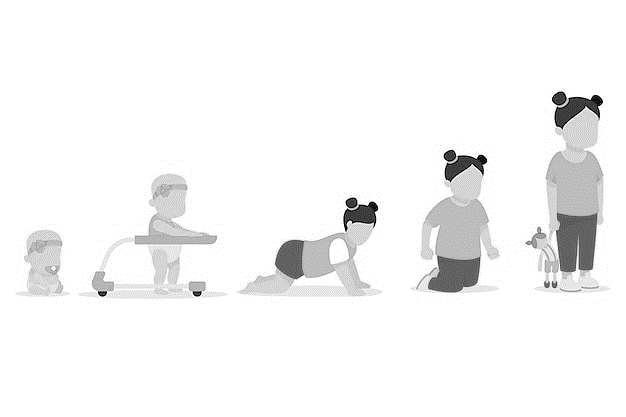 Děti a média
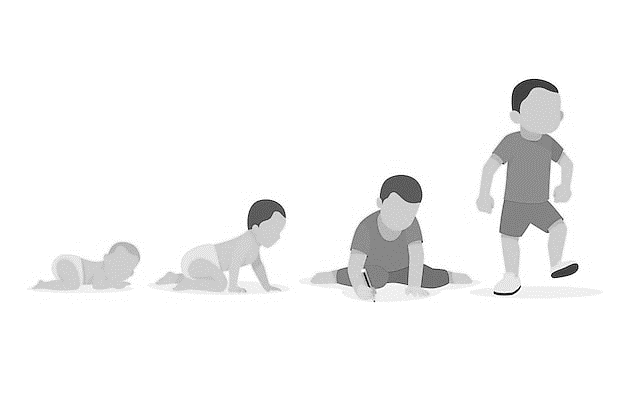 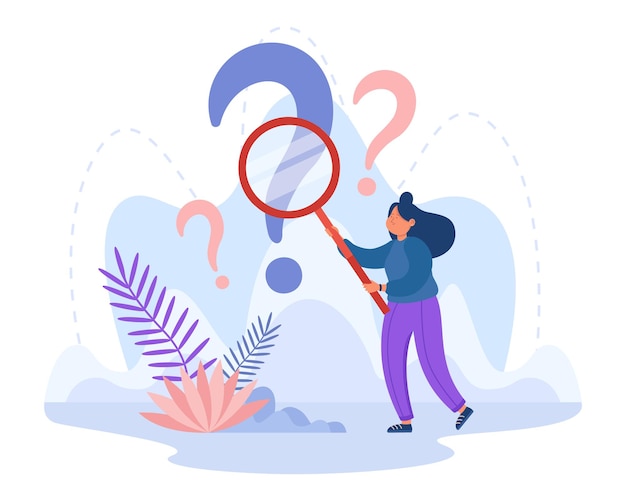 Výzkum dětí a médií
Intersekce dvou výzkumných linií:
Média a komunikace
Developmentální psychologie

Krcmar (2022) - implicitní předpoklady ve výzkumu dětí a médií
Děti a dospívající se kvalitativně liší od dospělých
Věk je hlavní proměnnou
Všechny rozdíly souvisejí s vývojem
Selektivní aplikace vývojových jevů a vývojové teorie na porozumění dětem a médiím
Role prostředí

Předpoklady nejsou nutně nesprávné, ale je třeba nebrat je jako samozřejmé a zvažovat, jak ovlivňují náš výzkum, empiricky je testovat, …
Děti a dospívající se kvalitativně liší od dospělých
Dříve děti jako zvláštní kategorie ve výzkumy chyběly
Jean Piaget (1926): teorie kognitivního vývoje
Děti myslí, vnímají a interpretují svět a interakce jinak než dospělí
Developmentální období:
0-2: Senzomotorické období
2-7: Předoperační období
7-12: Konkrétní provozní období
12+: Formální provozní období
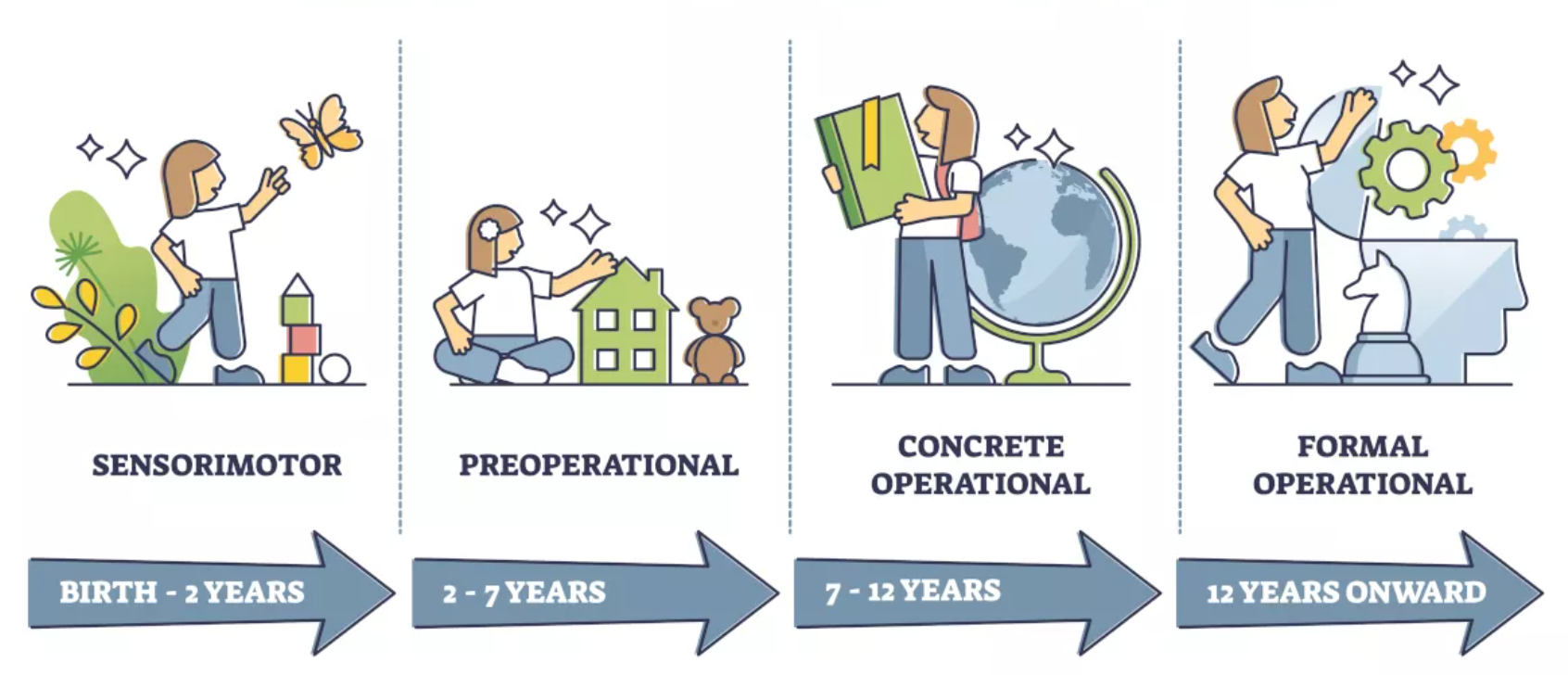 Děti a dospívající se kvalitativně liší od dospělých
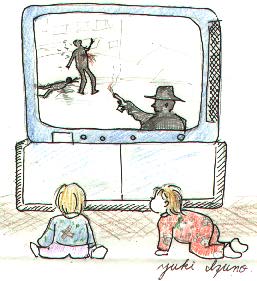 Protekcionistický přístup vůči dětem a jejich užívání médií
Děti při užívání médií potřebují ochranu a guidance
Dominantní přístup
Děti a dospívající se kvalitativně liší od dospělých
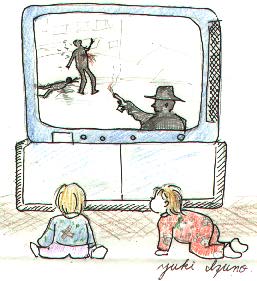 Protekcionistický přístup vůči dětem a jejich užívání médií
Děti při užívání médií potřebují ochranu a guidance
Dominantní přístup
Vs. perspektiva nahlížející na děti jako na sofistikované a empowered konzumenty médií, kteří konzumují různá nová média  (e.g., Livingstone)
Děti a dospívající se kvalitativně liší od dospělých
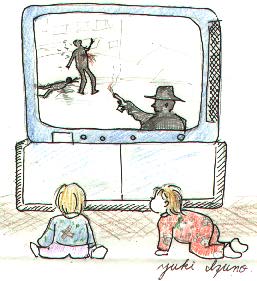 Protekcionistický přístup vůči dětem a jejich užívání médií
Děti při užívání médií potřebují ochranu a guidance
Dominantní přístup
Vs. perspektiva nahlížející na děti jako na sofistikované a empowered konzumenty médií, kteří konzumují různá nová média  (e.g., Livingstone)
Výzkum naznačuje „něco uprostřed“
Děti nemusí obsahu rozumět, aby na ně měl účinek („TV není opravdová“) – nějaká ochrana je třeba
Věk je hlavní proměnnou
Věk jako klíčová proměnná ve výzkumu dětí a dospívajících (vs. výzkum na dospělé populaci)
Konzumace, zpracování mediálních textů a jejich účinky se odvíjí od věku
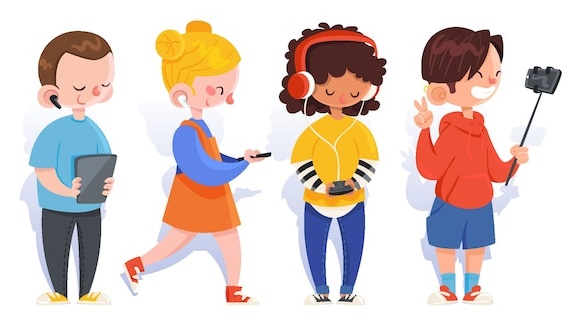 Věk je hlavní proměnnou
Věk jako klíčová proměnná ve výzkumu dětí a dospívajících (vs. výzkum na dospělé populaci)
Konzumace, zpracování mediálních textů a jejich účinky se odvíjí od věku
Ale: Věk vs. individuální vývoj
Věk není zástupným ukazatelem vývoje; vývoj je ovlivněný zkušeností = věk je indikátorem vývoje (≠ vývojem)
Vzrůstající věk: biologický vývoj, narůstající zkušenost s médii, více interakcí se světem mimo rodinu, expozice různorodějším a více stimulům, …
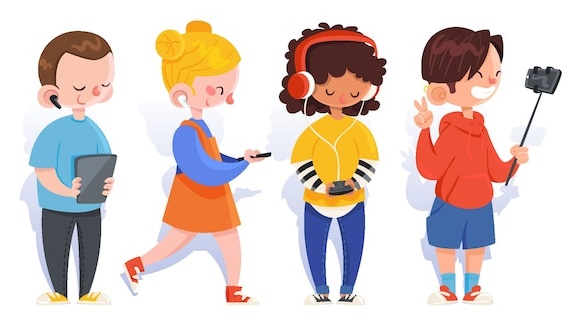 Všechny rozdíly souvisejí s vývojem
Tendence hledat změny u dětí v průběhu času a rozdíly brát jako důkaz vývoje a pokroku směrem k dospělosti
Ale změny mohou souviset s jinými proměnnými
Př. Výzkum na dospělé populaci: rozdíly v konzumaci médií nebo mediálních účincích interpretujeme ve vztahu k sociálním rozdílům, ekonomickým rozdílům, příslušnosti k subkultuře apod.
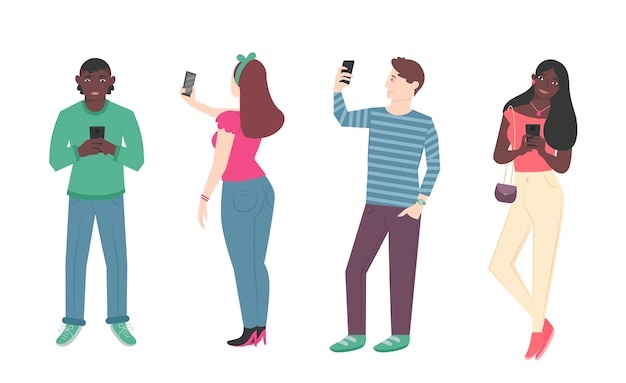 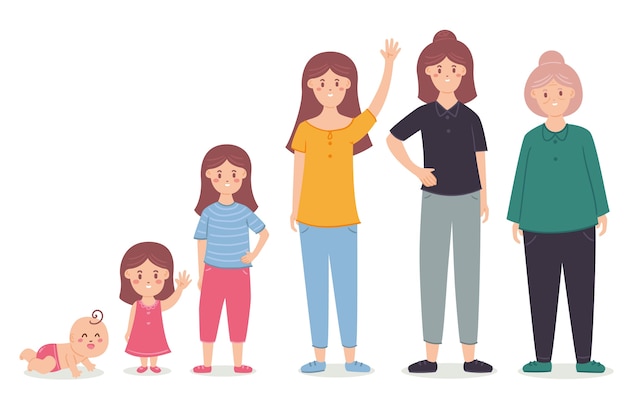 Selektivní aplikace vývojových jevů a vývojové teorie
Důraz na kognitivní vývoj a další dimenze vývoje (např. emoce, morálka, sociální vývoj) brány jako jeho výsledek
 Vygotsky (1978, 1986)
Některé kognitivní procesy (např. sebe-regulace, problem-solving) jsou výsledkem našich sociálních interakcí a aktivit = dynamická povaha vývoje
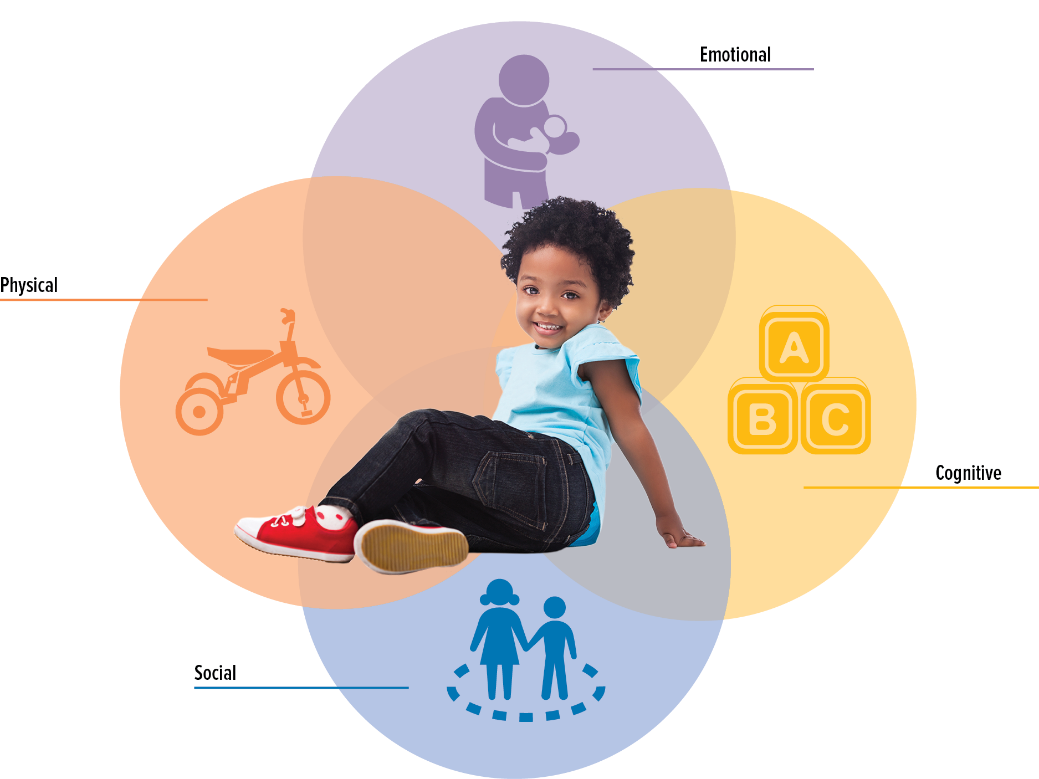 Selektivní aplikace vývojových jevů a vývojové teorie
Důraz na kognitivní vývoj a další dimenze vývoje (např. emoce, morálka, sociální vývoj) brány jako jeho výsledek
 Vygotsky (1978, 1986)
Některé kognitivní procesy (např. sebe-regulace, problem-solving) jsou výsledkem našich sociálních interakcí a aktivit = dynamická povaha vývoje
Děti jako pasivní „příjemci“ vývoje (co jim ne/nabízí jejich sociální okolí) vs. děti jako aktivní účastníci svého vývoje
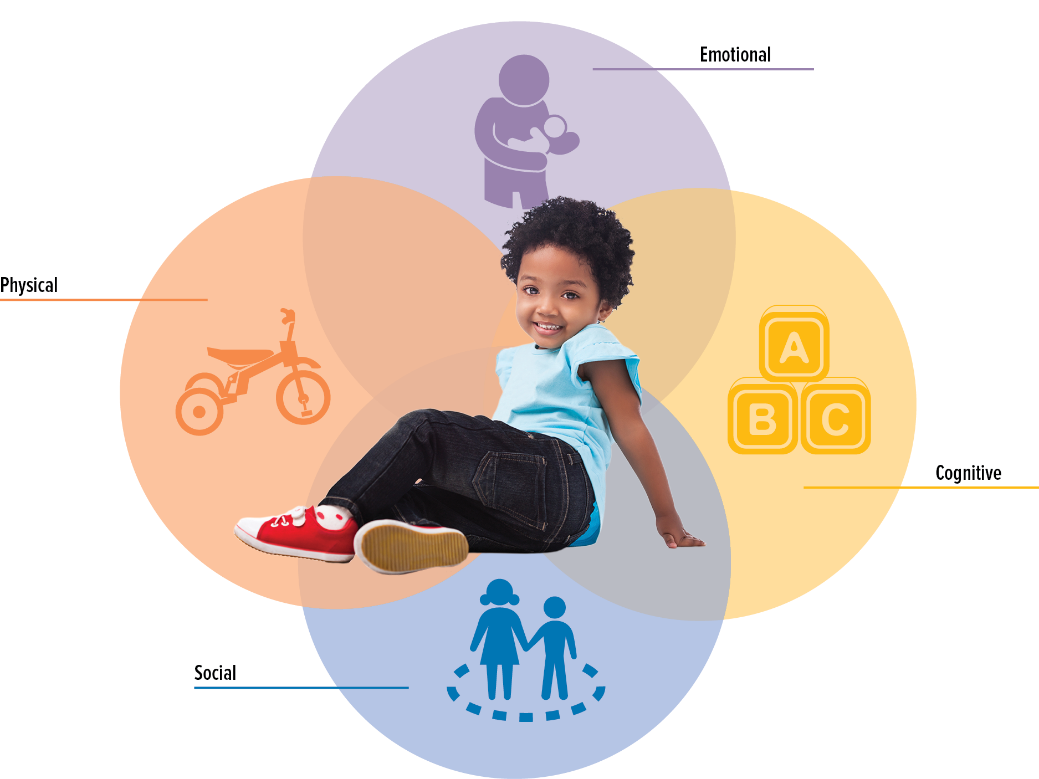 Selektivní aplikace vývojových jevů a vývojové teorie
Důraz na kognitivní vývoj a další dimenze vývoje (např. emoce, morálka, sociální vývoj) brány jako jeho výsledek
 Vygotsky (1978, 1986)
Některé kognitivní procesy (např. sebe-regulace, problem-solving) jsou výsledkem našich sociálních interakcí a aktivit = dynamická povaha vývoje
Děti jako pasivní „příjemci“ vývoje (co jim ne/nabízí jejich sociální okolí) vs. děti jako aktivní účastníci svého vývoje
Holistický přístup – kognitivní, emocionální, sociální atd. vývoj nejsou oddělené kategorie, ale ovlivňují se navzájem
Média nejsou zpracovávána jen kognitivně, ale roli hrají také emoce, morálka, sociálnost …
Např. emocionální a sociální vývoj může ovlivnit naši vazbu na mediální postavy a to, jaké na nás mají tyto postavy účinky
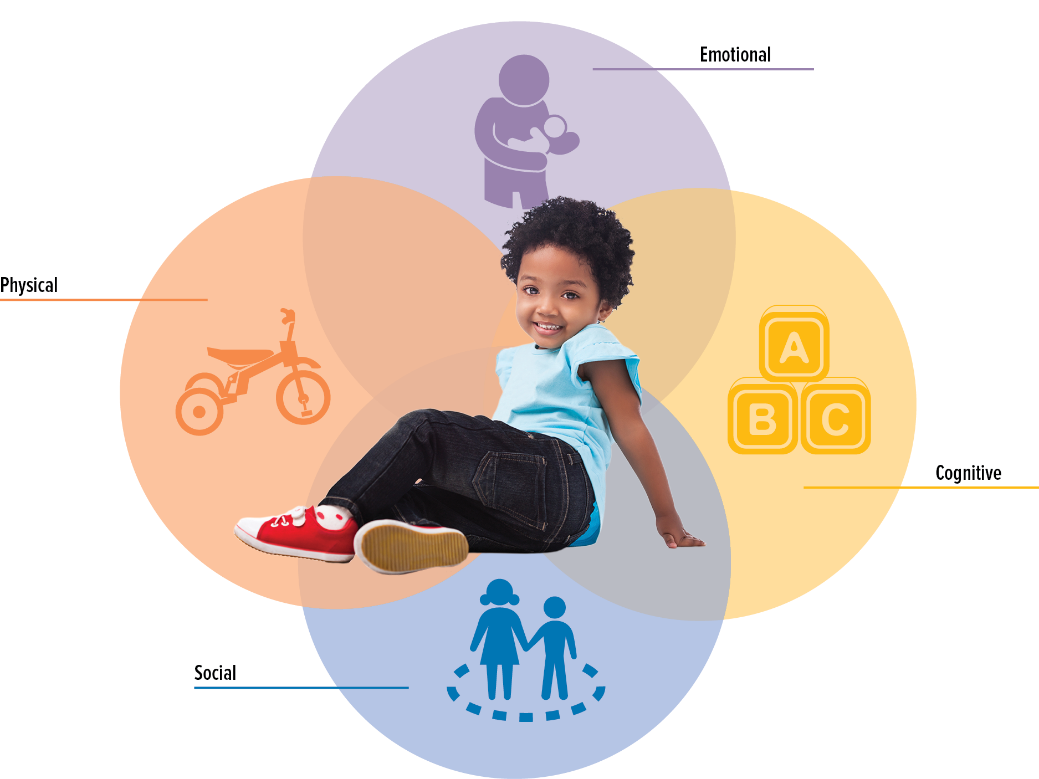 Role prostředí
Některé výzkumy nezvažují rodinné zázemí a opomíjí sociální dimenzi
Proč je to problematické?
Děti jen zřídka konzumují média samy a v izolaci
Dětské programy se často snaží v dítěti vyvolat sociální interakci (ptát se na otázky, interagovat a hrát si, …)
Viz Vygotsky – sociální dimenze vývoje a učení se je neoddělitelná od ostatních
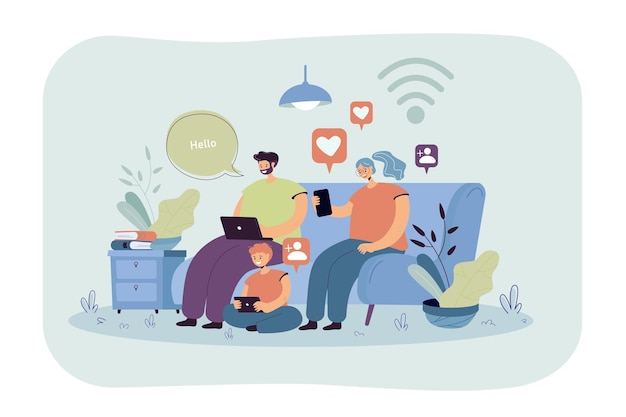 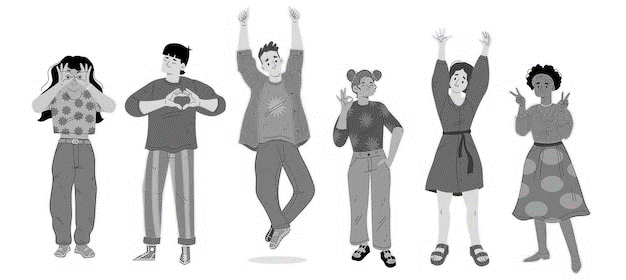 Dospívající
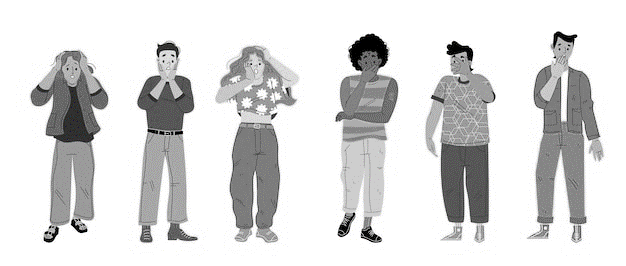 Dospívající a média
Adolescence: 10-19 let
Erikson: sebeuvědomění, zmatení rolí – hledání vlastní identity v konfliktu s nejistotou ohledně své role mezi lidmi
Havighurst (1972): vývojové úkoly v adolescenci (USA adolescenti, 70. léta):
„A developmental task is a task that arises at or about a certain period in the life of the individual, successful achievement of which leads to his happiness and to success with later tasks, while failure leads to unhappiness in the individual, disapproval by the society, and difficulty with later tasks.”
Dospívající a média
Adolescence: 10-19 let
Erikson: sebeuvědomění, zmatení rolí – hledání vlastní identity v konfliktu s nejistotou ohledně své role mezi lidmi
Havighurst (1972): vývojové úkoly v adolescenci (USA adolescenti, 70. léta):
„A developmental task is a task that arises at or about a certain period in the life of the individual, successful achievement of which leads to his happiness and to success with later tasks, while failure leads to unhappiness in the individual, disapproval by the society, and difficulty with later tasks.”

Dosažení nových a vyzrálejších vztahů s vrstevníky obou pohlaví
Dosažení mužské nebo ženské sociální role
Přijetí vlastního těla a jeho efektivní
Dosažení citové nezávislosti na rodičích a ostatních dospělých
Příprava na manželství a rodinný život
Příprava na ekonomickou kariéru
Získání hodnot a etického systému, který povede chování a vytvoření socio-politicko-etické ideologie pro život
Přání a dosažení společensky odpovědného chování
Dospívající a média
Adolescence: 10-19 let
Erikson: sebeuvědomění, zmatení rolí – hledání vlastní identity v konfliktu s nejistotou ohledně své role mezi lidmi
Havighurst (1972): vývojové úkoly v adolescenci (USA adolescenti, 70. léta):
„A developmental task is a task that arises at or about a certain period in the life of the individual, successful achievement of which leads to his happiness and to success with later tasks, while failure leads to unhappiness in the individual, disapproval by the society, and difficulty with later tasks.”

Dosažení nových a vyzrálejších vztahů s vrstevníky obou pohlaví
Dosažení mužské nebo ženské sociální role
Přijetí vlastního těla a jeho efektivní
Dosažení citové nezávislosti na rodičích a ostatních dospělých
Příprava na manželství a rodinný život
Příprava na ekonomickou kariéru
Získání hodnot a etického systému, který povede chování a vytvoření socio-politicko-etické ideologie pro život
Přání a dosažení společensky odpovědného chování

Dnes některé úkoly méně relevantní
Arnett (2000, 2004) – emerging adulthood, přechodné vývojové stádium některé úkoly „posunuté“ do pozdních dvacátých let života; závislé na kulturním kontextu; formování identity
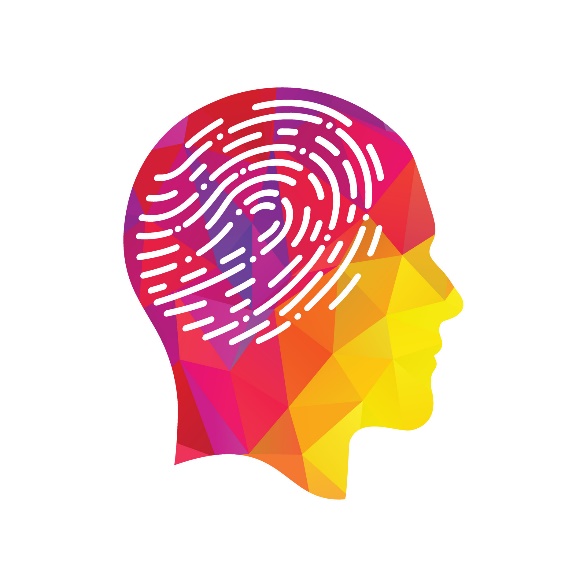 Opakování
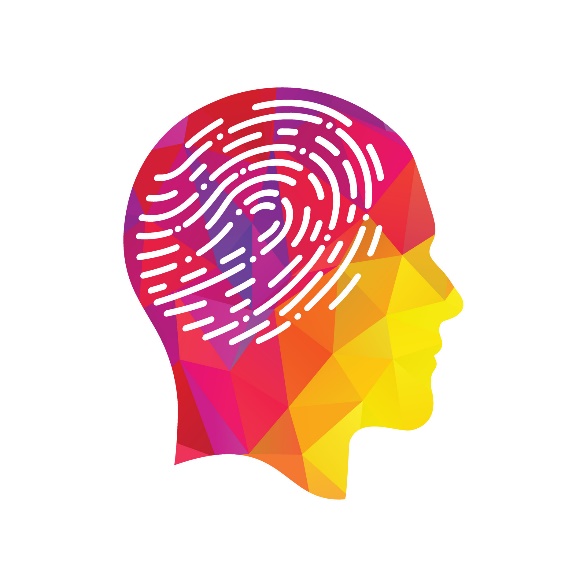 Co je to self a jaké podoby může mít?
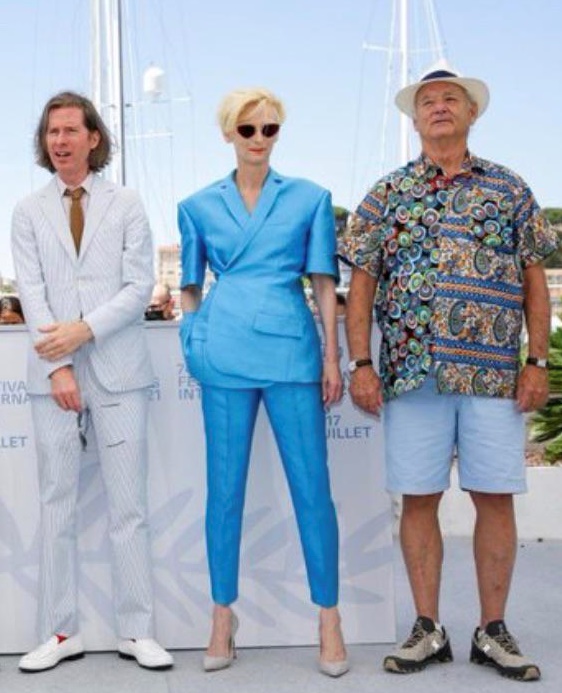 Actual self
Ideal self
Ought self
Co je to self a jaké podoby může mít?
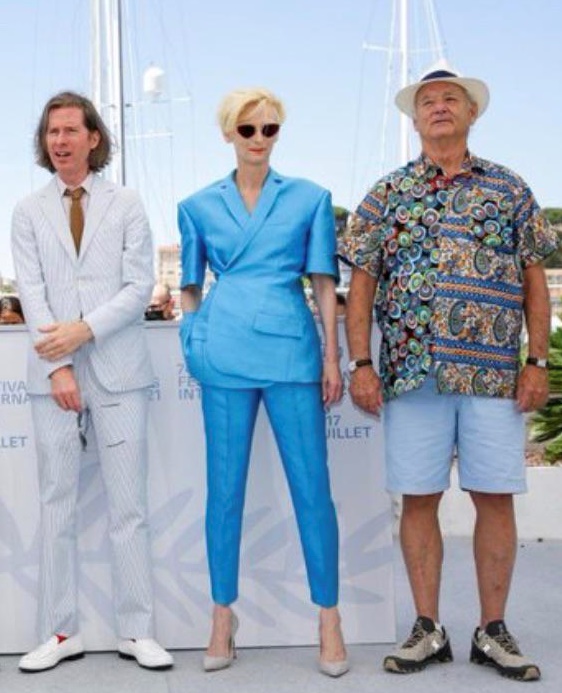 Actual self
Ideal self
Ought self
Co je to self a jaké podoby může mít?
Já

Relativně stabilní vlastnosti (např. extroverze, otevřenost) vs. proměnlivost identity
Goffman – Všichni hrajeme divadlo (1959)
Teorie sebeprezentace; jako herci hrajeme různé role pro různá publika – self je flexibilní, závisí na situaci, kontextu a reakci interakčních partnerů
Self jako stabilní vlastnosti, situační faktory určují, které aspekty self jsou aktivovány v danou situaci

Actual / real self – aktuální (byť dočasné) já
Ideal self – jací chceme být
Ought self – jací si myslíme, že bychom měli být podle ostatních
Future selves – motivační faktor, ovlivňuje naše jednání
Jak může naši identitu ovlivnit identifikace s mediálními postavami?
Jak může naši identitu ovlivnit identifikace s mediálními postavami?
Identifikujeme se s mediálními postavami, vnímáme a zakoušíme jejich perspektivu a zkušenosti
Zažíváme role, které bychom jinak nezažili
Učíme se zprostředkovaně názory, postoje, chování
Co není identifikace? Nahrazení našeho self identitou postavy
Porozumění cizí zkušenosti

Nejedná se vždy o postavy, které jsou nám demograficky podobné (Cohen et al., 2017)  můžeme prozkoumávat různé alternativy našeho self
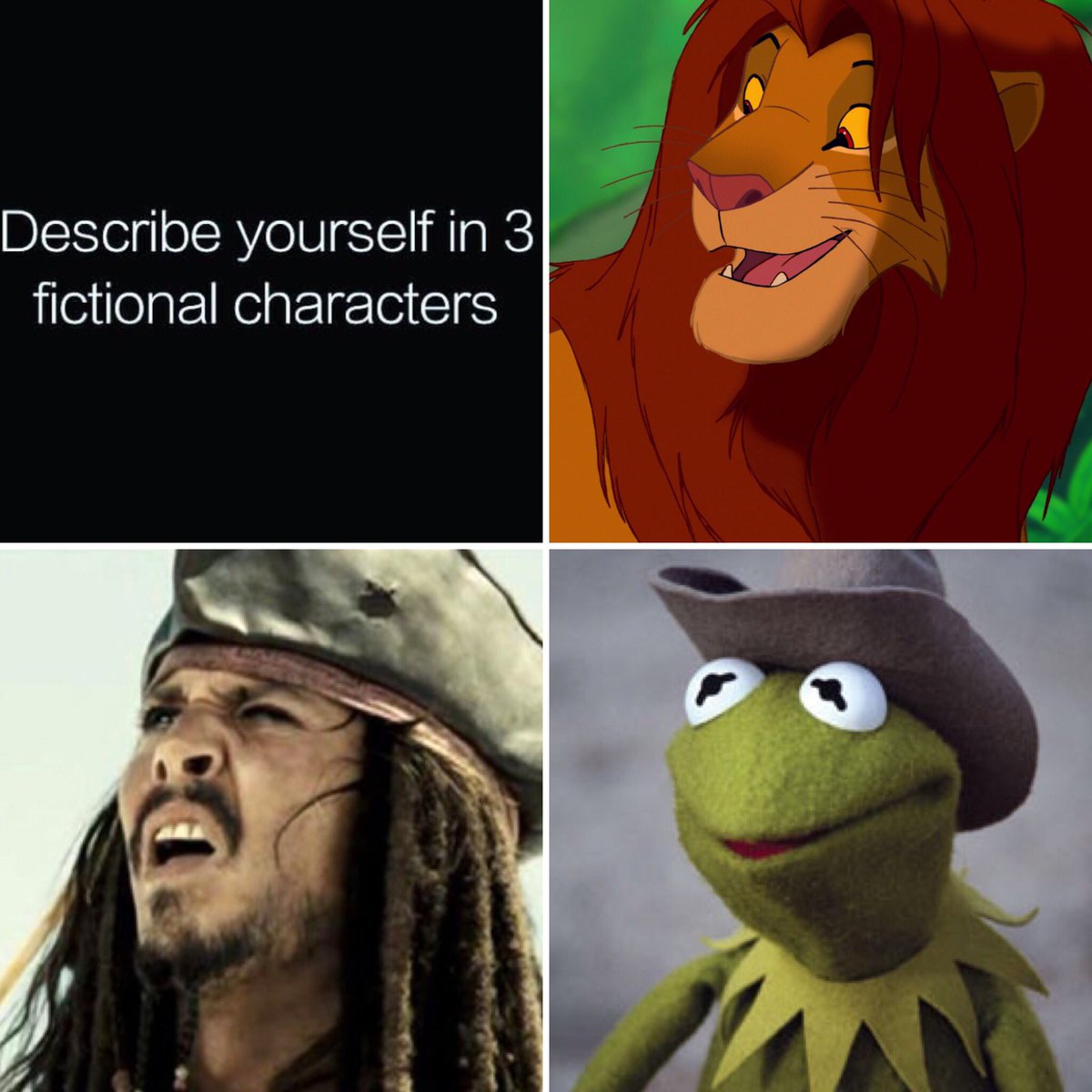 Co jsou to parasociální vztahy?
Co jsou to parasociální vztahy?
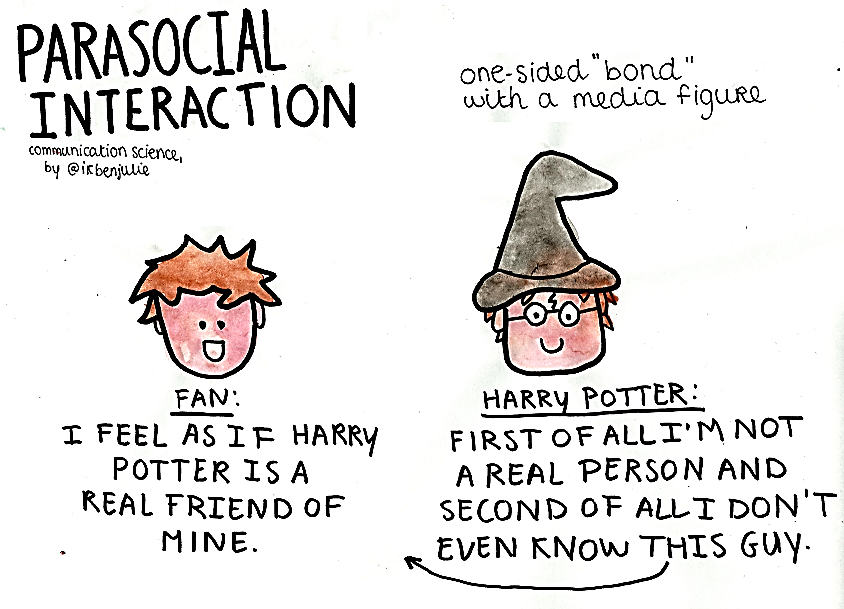 Jednostranný „imaginární“ vztah, jenž navazuje publikum s mediálními postavami nebo celebritami prostřednictvím opakované expozice a imaginární interakce
Mediální figura nás ovlivňuje z hlediska chování, postojů a prožívání emocí
Derrick et al. (2008) – tendence navazovat parasociální vztahy s postavami blízkými našemu ideálnímu self (spíše než reálnému self) = přiblížení vlastnímu ideálnímu self
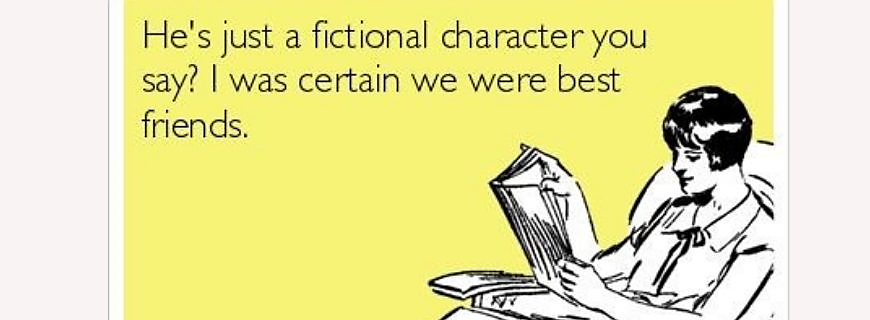 Co je to zprostředkované experimentování (vicarious experimentation)?
Co je to zprostředkované experimentování (vicarious experimentation)?
Zprostředkovaně díky mediálním postavám můžeme experimentovat a zkoušet se vidět „v novém světle“ – důležitý prví krok pro reálnou změnu

Představujeme si naše alternativní self, bez rizika
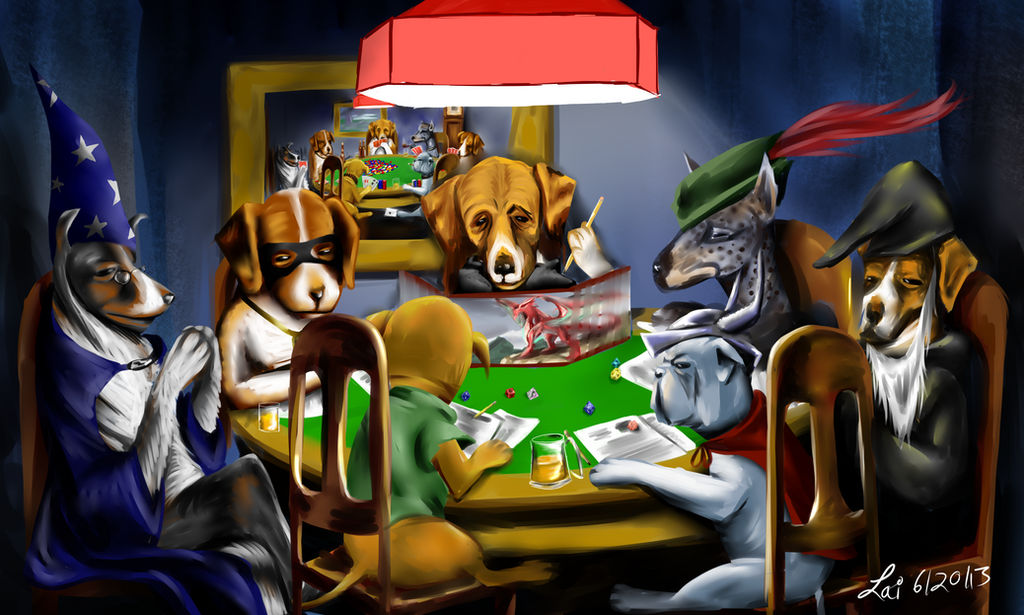 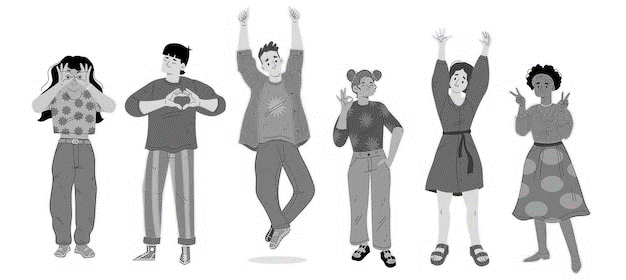 Dospívající
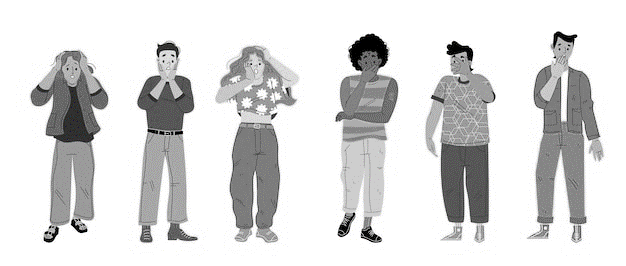 Nová média a vývojové potřeby dospívajících
Co jsou to nová média?
Nová média a vývojové potřeby dospívajících
Co jsou to nová média?
Interaktivita, user-generated content, mobilita zařízení (např. smartphone, laptop) a připojení „kdekoliv a kdykoliv“
Nejasná linie mezi novými a „starými“ médii – nová média často používaná podobně jako „stará“ (např. starý film na YouTube)
Nová média a vývojové potřeby dospívajících
Co jsou to nová média?
Interaktivita, user-generated content, mobilita zařízení (např. smartphone, laptop) a připojení „kdekoliv a kdykoliv“
Nejasná linie mezi novými a „starými“ médii – nová média často používaná podobně jako „stará“ (např. starý film na YouTube)

Adolescence
Silná egocentrická perspektiva, „imaginary audience“ (Everyone is watching), „personal fable“ (I am unique)
Formace identity
Narůstající role vrstevníků

Nová média podporují tyto tendence
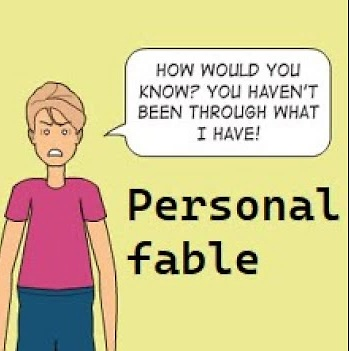 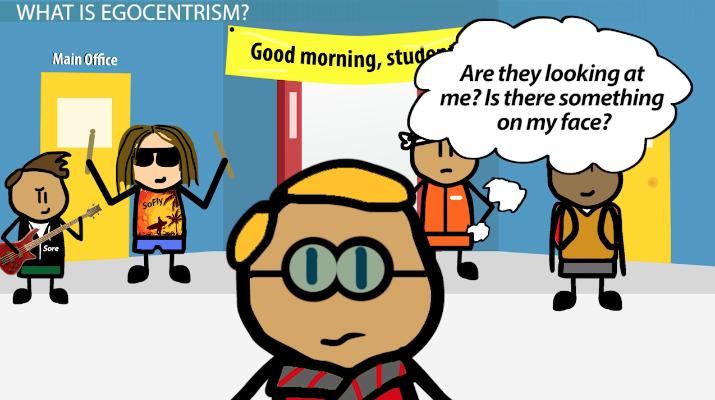 Imaginary audience & personal fable
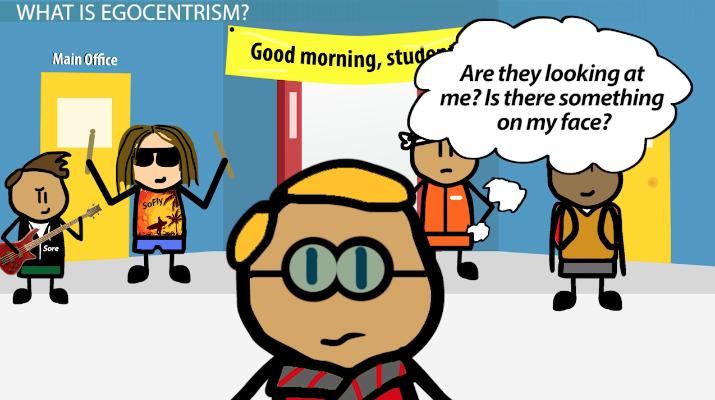 Imaginary audience
„ Everyone is watching“
Zvýšené monitorování sebe sama, větší kritičnost sebe, i kdy žádné publikum není
Personal fable
Pocit vlastní výjimečnosti
Role nových médií?
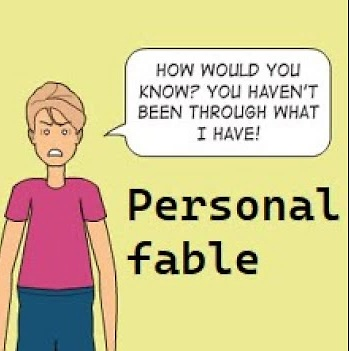 Imaginary audience & personal fable
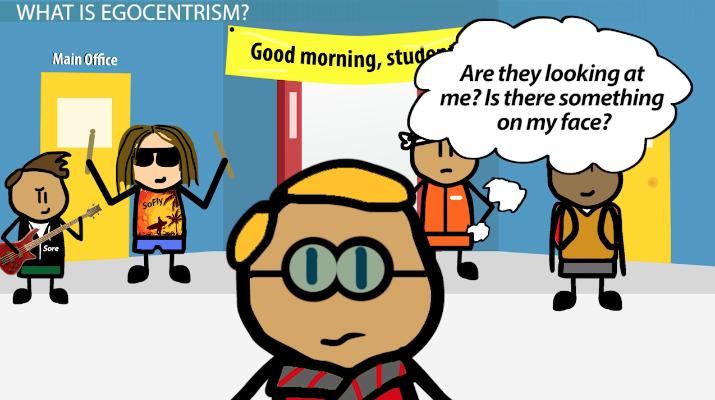 Imaginary audience
„ Everyone is watching“
Zvýšené monitorování sebe sama, větší kritičnost sebe, i kdy žádné publikum není
Personal fable
Pocit vlastní výjimečnosti
Role nových médií?
Profily na SNS, virtuální publikum
Exprese sebe sama, sebeprezentace
Impression management
„Celebrity status“ – dostáváme likes, máme fanoušky (sledující), …
Média jako prostředek naplnění těchto vývojových potřeb a jejich „materializace“ ve virtuálním prostředí
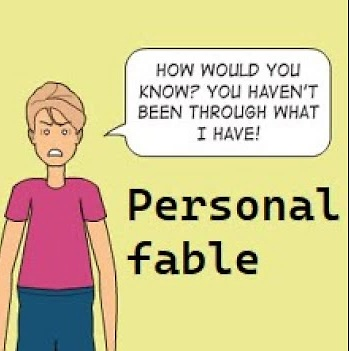 Imaginary audience & personal fable
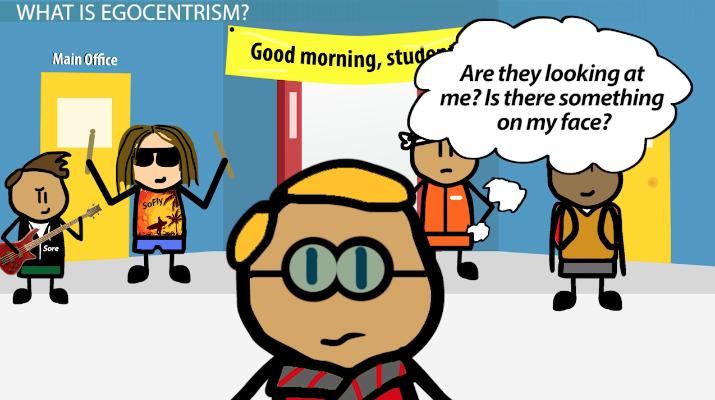 Imaginary audience
„ Everyone is watching“
Zvýšené monitorování sebe sama, větší kritičnost sebe, i kdy žádné publikum není
Personal fable
Pocit vlastní výjimečnosti
Role nových médií?
Profily na SNS, virtuální publikum
Exprese sebe sama, sebeprezentace
Impression management
„Celebrity status“ – dostáváme likes, máme fanoušky (sledující), …
Média jako prostředek naplnění těchto vývojových potřeb a jejich „materializace“ ve virtuálním prostředí
Silný vliv sensation seekingu – vyhledávání nových a „rizikových“ zážitků – jednoduché a bezpečnější v prostředí internetu
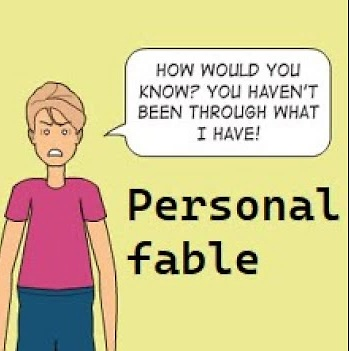 The Co-construction Model
Tradiční modely mediálních účinků
Média ovlivňují dětský vývoj (jejich postoje, vnímání a chování)
Média jsou něco externího vůči jejich uživatelům a konzumentům (kteří jsou pasivní)
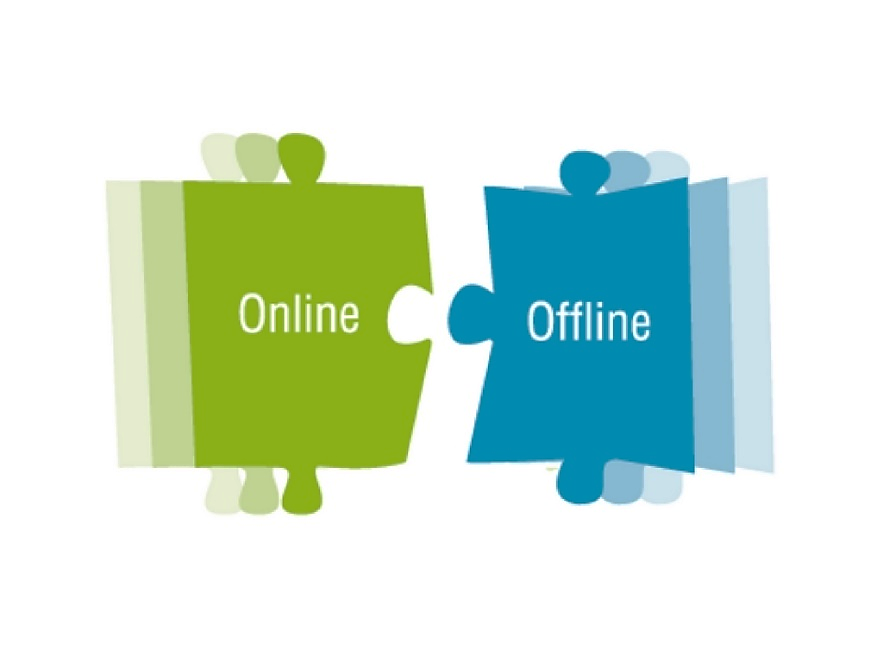 The Co-construction Model
Tradiční modely mediálních účinků
Média ovlivňují dětský vývoj (jejich postoje, vnímání a chování)
Média jsou něco externího vůči jejich uživatelům a konzumentům (kteří jsou pasivní)

Co-construction model
Greenfield (1984); Subrahmanyam et al. (2004, 2006)
Uživatelé spoluutvářejí kontext užívání médií a online kulturu
Dospívající ko-konstruují online prostředí
Online a offline světy jsou propojené (z hlediska témat, chování, lidí, se kterými interagujeme a vztahů)
Bidirectional relationship; rozostření hranice real/virtual (X dichotomie „reálný svět“ vs. „online svět“; spíše „fyzický/offline“ vs. „“digitální/online“)
E.g., problem behaviours offline  problem behaviours online 

Důležité vývojové úkoly mohou probíhat online (sexualita, identita, intimita, interpersonální vztahy)
Formace identity a nová média
Součástí procesu formace vlastní identity je hledání vzorů (role models), se kterými se můžeme identifikovat – můžeme hledat v médiích
Experimentování s různými sociálními rolemi a možnými selves – v prostředí internetu jednoduché a bezpečné
Získání nové identity formou avatarů – inter/aktivní konzumace médií (např. videohry)
Častá experimentace s genderovou identitou
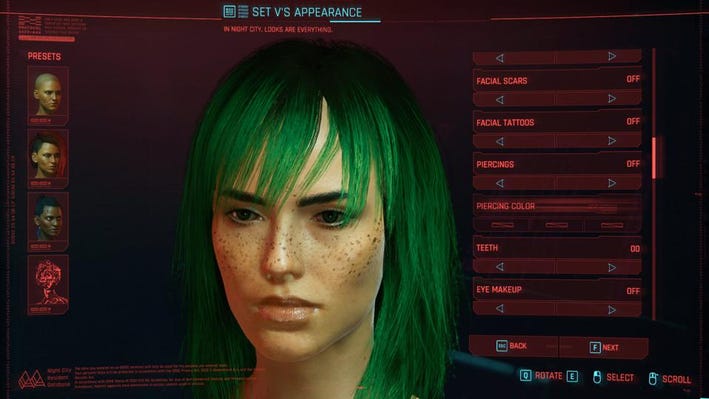 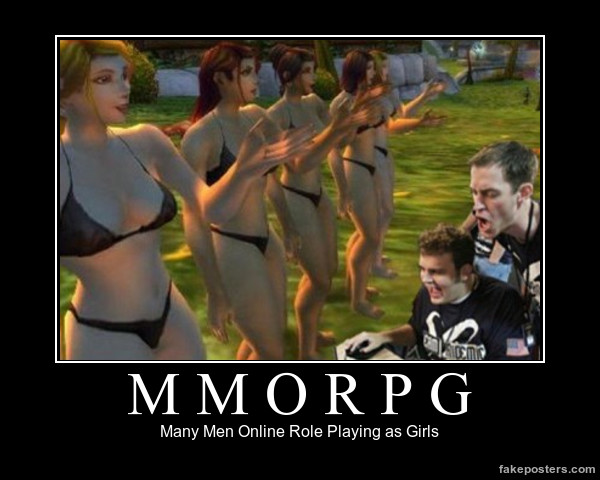 Similarity & wishful identification
Similarity & wishful identification
Similarity identification
Identifikace s mediální postavou na základě podobností s námi; podobnost v prožívání a myšlení
„Sloučení“ nás a postavy
Similarity & wishful identification
Similarity identification
Identifikace s mediální postavou na základě podobností s námi; podobnost v prožívání a myšlení
„Sloučení“ nás a postavy

Wishful identification
Naše přání být jako nějaké mediální postava, je to extenze identifikace
Chceme být jako někdo, kdo představuje naše ideal self (jací bychom chtěli být)
Jasné rozlišení nás a postavy
Může probíhat na různých rovinách: obecně jako role model pro naše jednání; konkrétně např. jako imitace specifického chování
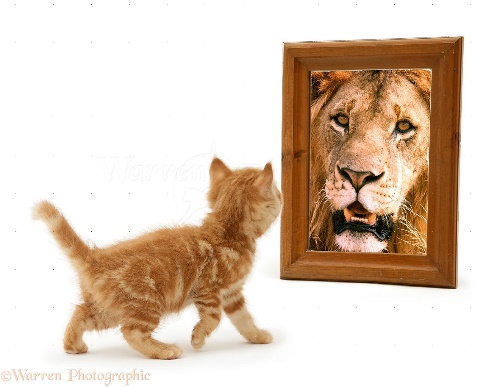 Similarity & wishful identification
Similarity identification
Identifikace s mediální postavou na základě podobností s námi; podobnost v prožívání a myšlení
„Sloučení“ nás a postavy

Wishful identification
Naše přání být jako nějaké mediální postava, je to extenze identifikace
Chceme být jako někdo, kdo představuje naše ideal self (jací bychom chtěli být)
Jasné rozlišení nás a postavy
Může probíhat na různých rovinách: obecně jako role model pro naše jednání; konkrétně např. jako imitace specifického chování

Identifikace a videohry
Může být spojená s tzv. embodiment (vtělení); př. prostřednictvím avataru ve hře
Spojení similarity a wishful identification – vytváříme avatary, kteří se nám podobají v některých našich vlastnostech (např. gender, věk, sociodemografie), ale také, kteří představují, jací bychom chtěli být
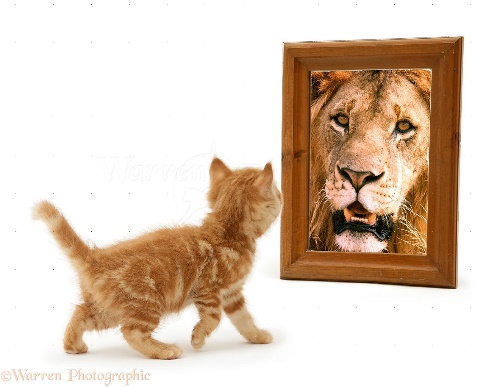 Vrstevníci a nová média
Adolescence – menší role rodičů, narůstající vliv vrstevníků na emoční i sociální vývoj
Vliv může být pozitivní i negativní

Nová média
Nové komunikační a interakční možnosti
Expozice velkému množství relevantních druhých (ne jen celebritám a fiktivním postavám jako u tradičních médií)
Možnost navazovat online vztahy a přátelství
Negativní jevy – kyberagrese, kyberšikana, sociální vyloučení, peer rejection, …
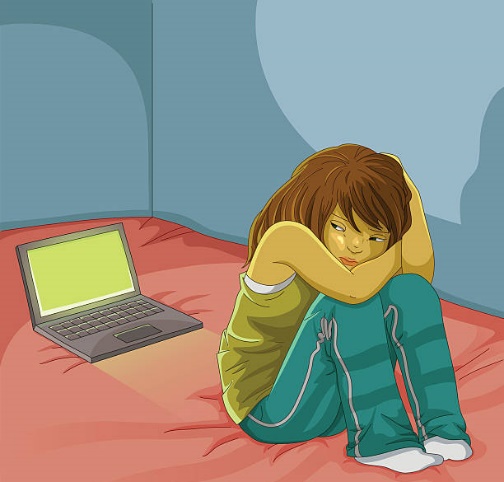 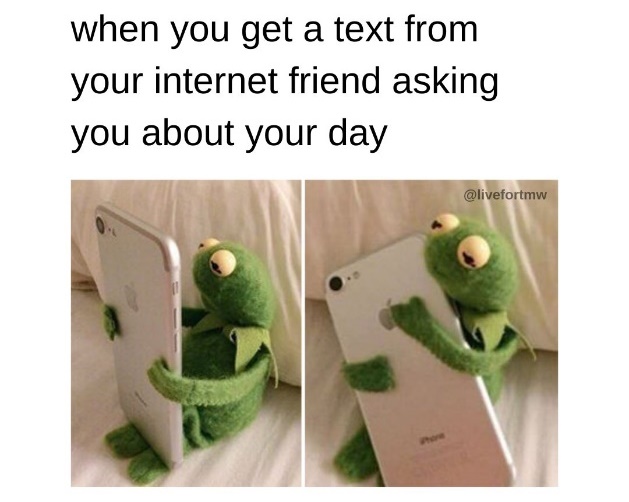 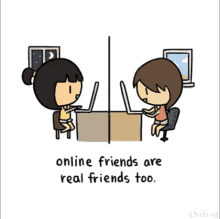 Regulace emocí a morálka
Nová média – platforma pro zkoumání a experimentování s emocemi a pro coping s negativními emocemi
Např. videohry jako coping s prožívaným vztekem a frustrací
Adolescence – období, kdy se morálka a dovednosti pro regulaci emocí a coping stále vyvíjejí
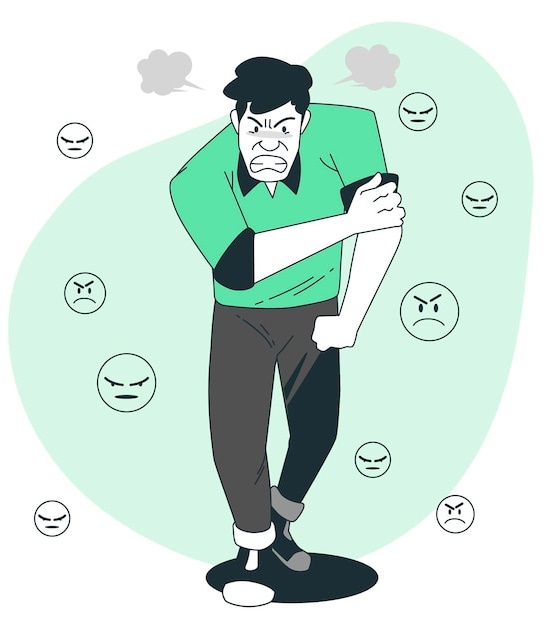 Regulace emocí a morálka
Nová média – platforma pro zkoumání a experimentování s emocemi a pro coping s negativními emocemi
Např. videohry jako coping s prožívaným vztekem a frustrací
Adolescence – období, kdy se morálka a dovednosti pro regulaci emocí a coping stále vyvíjejí
Coping může být i maladaptivní
Př. negativní emoce z peer-rejection  nižší morální úsudek, vyhledávání a tolerance vůči antisociálnímu obsahu
Tzv. Cyclic Process Model
Vicious circle of violence – oběti (kyber)agrese se často stávají kyberagresory
Role médií? Mohou nabízet jednodušší prostředek, jak to někomu oplatit, jak se cítit silně, apod. a být přitom anonymní
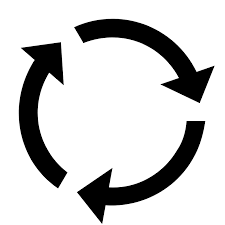 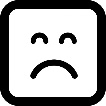 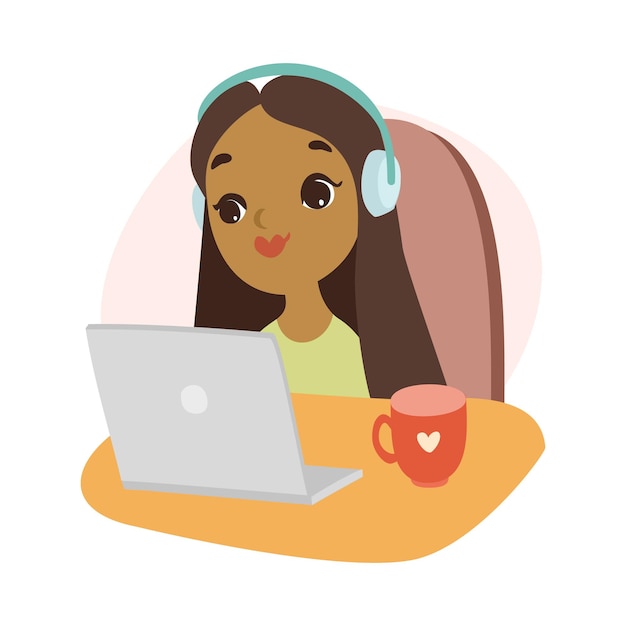 Online rizika a příležitosti pro děti a dospívající
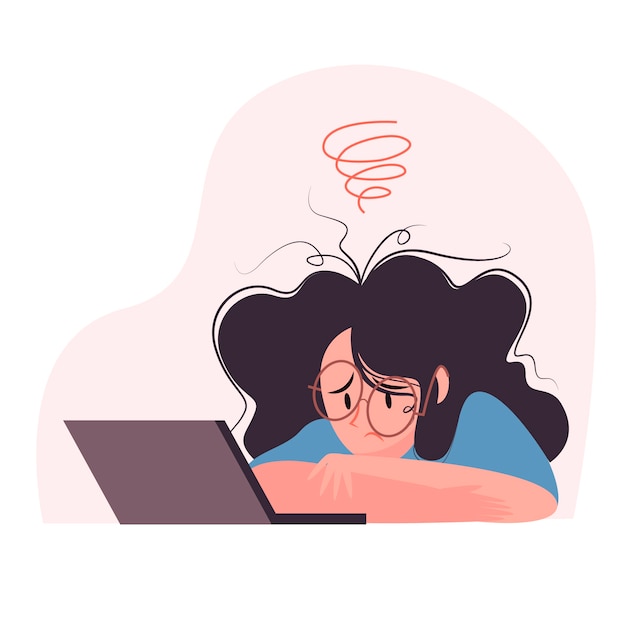 Online rizika a příležitosti pro děti a dospívající
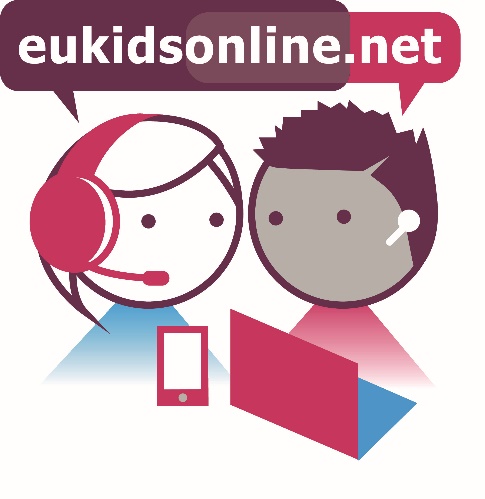 Livingstone et al. – online risks and opportunities
Projekt EU Kids Online
Online zkušenost dětí a dospívajících:
Online rizika (např. kyberagrese, harmful content, sexting)
Online příležitosti – online aktivity a jejich pozitivní role
Je třeba konceptualizovat odděleně riziko a újmu (harm); příležitost a benefit (ale nezapomínat na ně)
Online rizika a příležitosti pro děti a dospívající
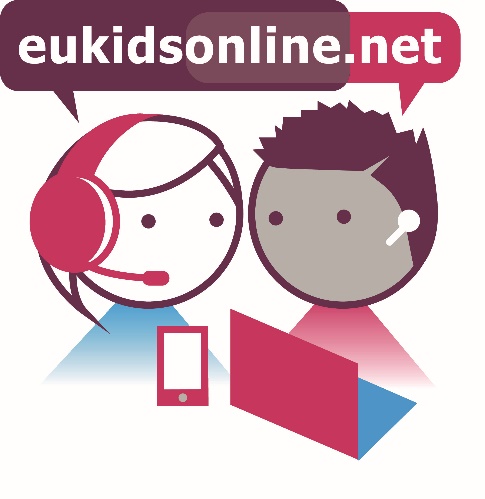 Livingstone et al. – online risks and opportunities
Projekt EU Kids Online
Online zkušenost dětí a dospívajících:
Online rizika (např. kyberagrese, harmful content, sexting)
Online příležitosti – online aktivity a jejich pozitivní role
Je třeba konceptualizovat odděleně riziko a újmu (harm); příležitost a benefit (ale nezapomínat na ně)
Online rezilience
Proč jsou některé děti, zažívající online rizika, lépe schopné se s nimi vypořádat a zažívají menší újmu?
Dynamický proces
Díky zkušenosti s riziky si děti budují „odolnost“, učí se navigovat online svět a učí se vyrovnávat s potenciálními riziky a újmou
Multidimenzionální konstrukt: psychologická rezilience a copingové dovednosti
Online rizika a příležitosti pro děti a dospívající
Online rizika a příležitosti pro děti a dospívající
Více aktivit online  více rizik i více příležitostí (pozitivní korelace mezi riziky a příležitostmi), vyšší digitální dovednosti
Méně aktivit = méně rizik, ale také méně příležitostí, menší digitální dovednosti a méně rezilience

Tzv. digital divide
Online rizika a příležitosti pro děti a dospívající
Více aktivit online  více rizik i více příležitostí (pozitivní korelace mezi riziky a příležitostmi), vyšší digitální dovednosti
Méně aktivit = méně rizik, ale také méně příležitostí, menší digitální dovednosti a méně rezilience

Tzv. digital divide
Nerovnosti v přístupu k internetu  nerovnosti v digitálních dovednostech
- Souvislost s věkem, genderem, SES
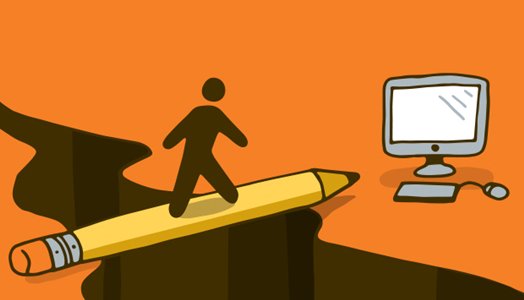 Online rizika a příležitosti pro děti a dospívající
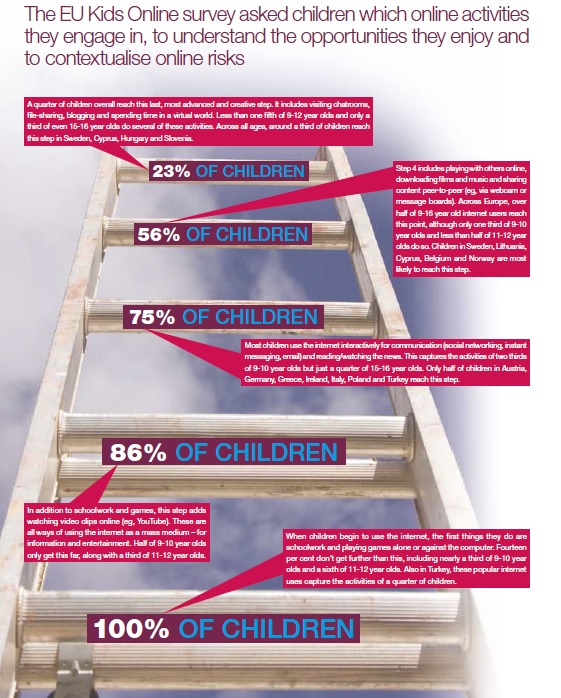 Více aktivit online  více rizik i více příležitostí (pozitivní korelace mezi riziky a příležitostmi), vyšší digitální dovednosti
Méně aktivit = méně rizik, ale také méně příležitostí, menší digitální dovednosti a méně rezilience

Tzv. digital divide
Nerovnosti v přístupu k internetu  nerovnosti v digitálních dovednostech
- Souvislost s věkem, genderem, SES

Tzv. žebříček online příležitostí
Online rizika a příležitosti pro děti a dospívající
Více rizik ≠ vyšší újma
Důležité rozlišovat různá rizika, některá jsou závažnější (např. kyberšikana)
Zkušenost s méně závažnými online riziky, může vést k lepšímu copingu (a ve výsledku nižší pociťované újmě)

Role demografie a psychologických charakteristik
Věk (více aktivit, více rizik a příležitostí)
Self-efficacy, sensation-seeking, dgital skills – více rizik
…
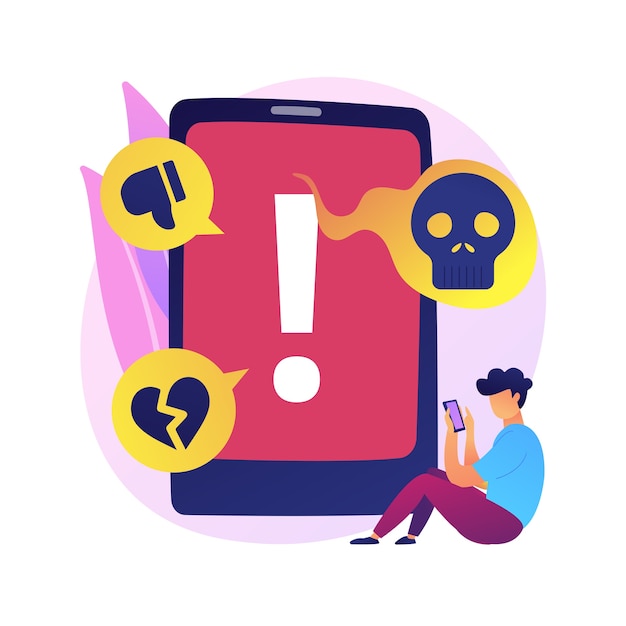 Digitální dovednosti (digital skills)
Definice: Schopnost používat informační a komunikační technologie způsobem, který pomáhá dosahovat užitečných a kvalitních výsledků v každodenním životě.
= zvýšení online benefitů a příležitostí
= snížení online újmy a rizik

Multidimenzionální – jaké typy digitálních dovedností můžeme rozlišit?
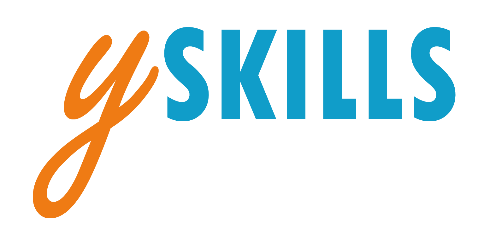 Digitální dovednosti (digital skills)
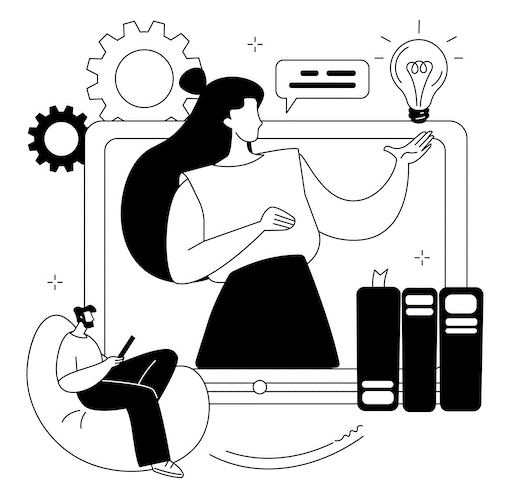 Technical and operational
Programming
Information navigation and processing
Communication and interaction
Content creation and production
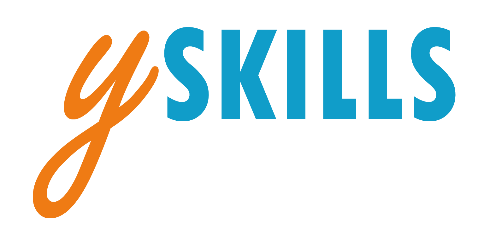 Digitální dovednosti (digital skills)
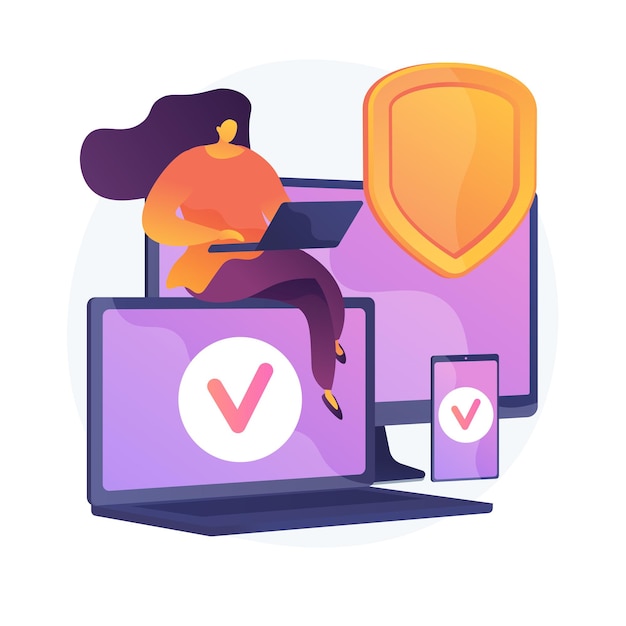 Technical and operational
I know how to adjust privacy settings
I know how to turn off the location settings on mobile devices
I know how to protect a device (e.g. with a PIN, a screen pattern, a finger print, facial recognition)
I know how to store photos, documents or other files in the cloud (e.g. Google Drive, iCloud)
I know how to use private browsing (e.g. incognito mode)
I know how to block unwanted pop-up messages or ads
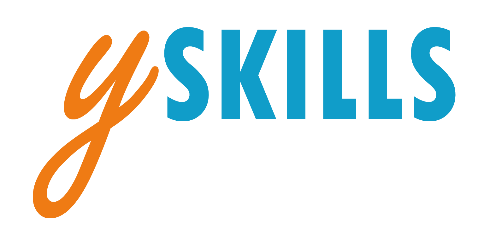 Digitální dovednosti (digital skills)
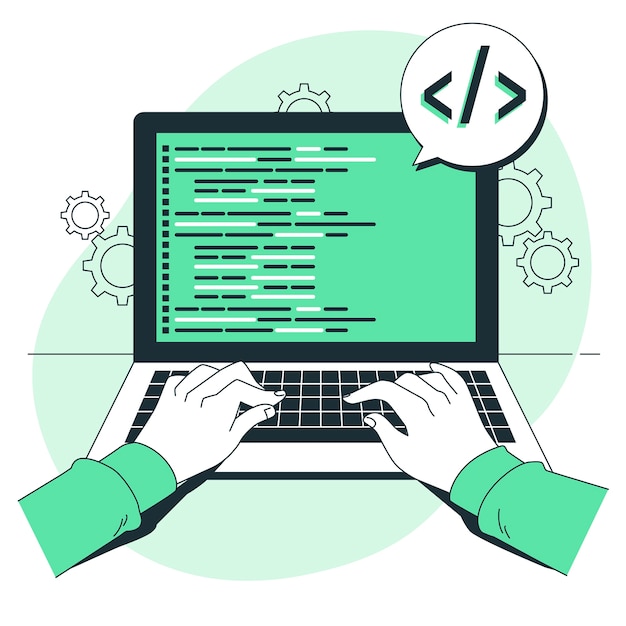 Technical and operational
I know how to use programming language (e.g. XML, Python)
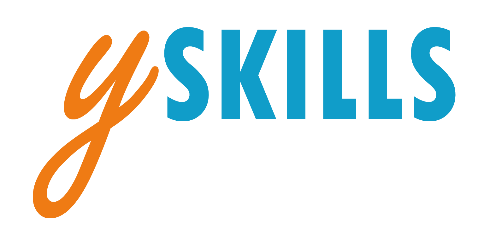 Digitální dovednosti (digital skills)
Information navigation and processing
I know how to choose the best keywords for online searches
I know how to find a website I have visited before
I know how to find information on a website no matter how it is designed
I know how to use advanced search functions in search engines
I know how to check if the information I find online is true
I know how to figure out if a website can be trusted
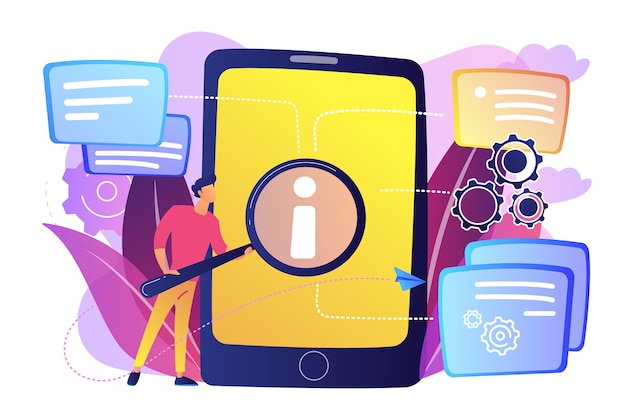 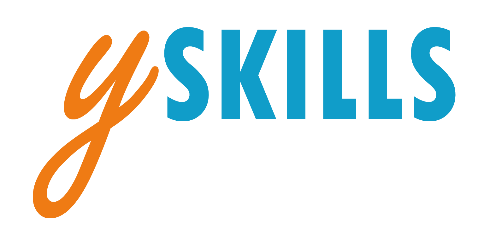 Digitální dovednosti (digital skills)
Communication and interaction
Depending on the situation, I know which medium or tool to use to communicate with someone (e.g. make a call, send a WhatsApp message, send an email)
I know when I should mute myself or disable video in online interactions
I know which images and information of me it is OK to share online
I know when it is appropriate and when it is not appropriate to use emoticons (e.g. smileys, emojis), text speak (e.g. LOL, OMG) and capital letters
I know how to report negative content relating to me or a group to which I belong
I know how to recognise when someone is being bullied online
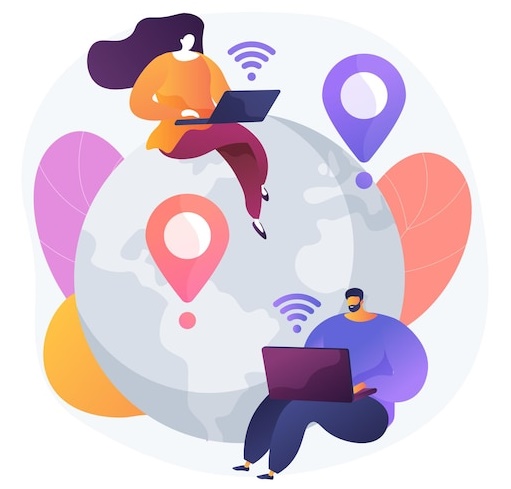 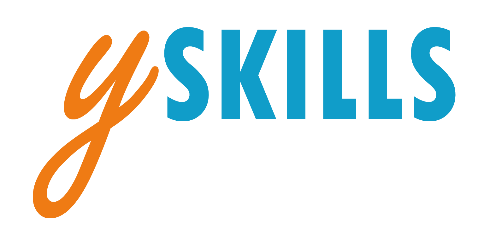 Digitální dovednosti (digital skills)
Content creation and production
I know how to create something that combines different digital media (e.g. photos, music, videos, GIFs)
I know how to edit existing digital images, music and videos
I know how to ensure that many people will see what I put online
I know how to change the things I put online depending on how other people react to it
I know how to distinguish sponsored and non-sponsored content online (e.g. in a video, in a social media post)
I know how to reference and use content covered by copyrigh
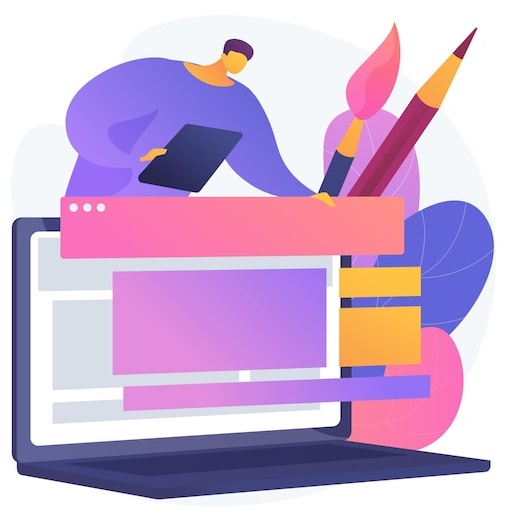 Digitální dovednosti (digital skills)
Gender divide
Chlapci vyšší skills než dívky – proč?
Digitální dovednosti (digital skills)
Gender divide
Chlapci vyšší skills než dívky – proč?

Self-report vs performance test
Chlapci častěji skórují výše v nepřímém měření digitálních dovedností (např. dotazníky)

Ale performance testy genderové rozdíly neukazují

Role sebevědomí a vnímané self-efficacy
Digitální dovednosti (digital skills)
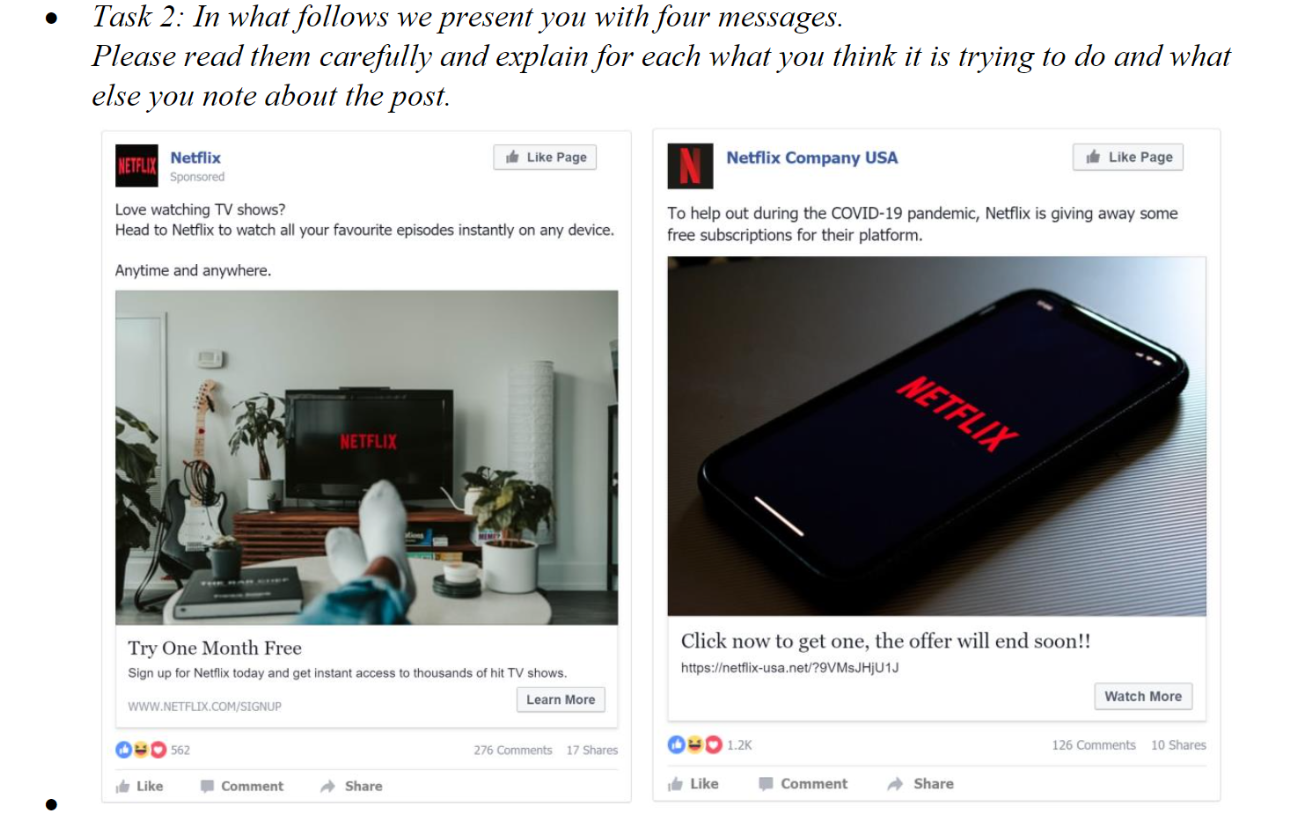 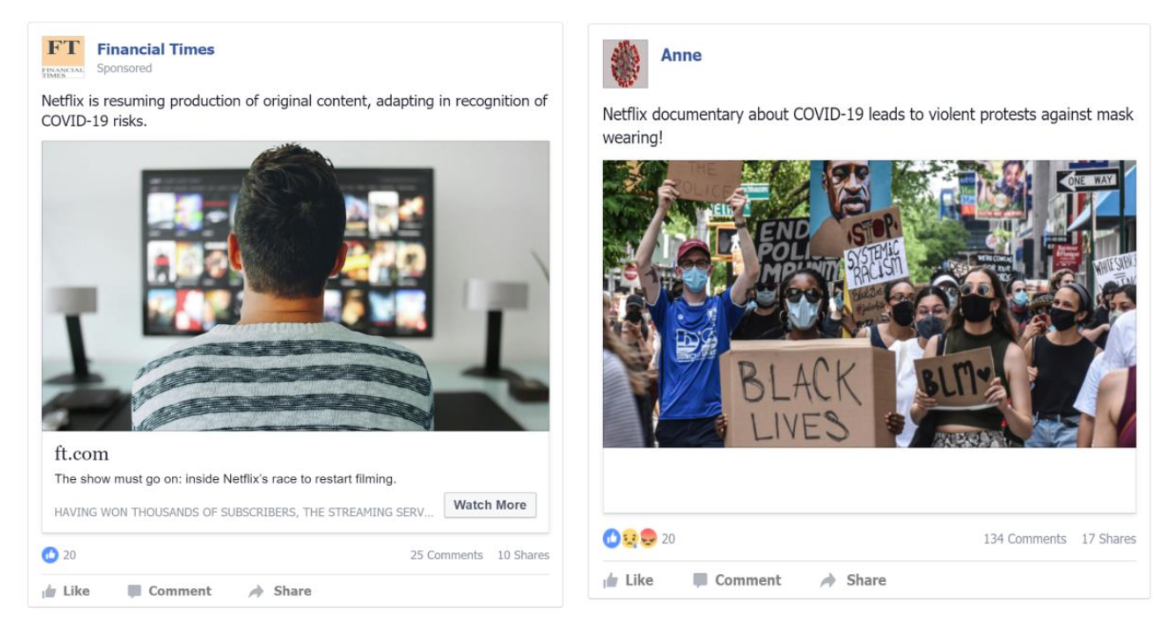 Digitální dovednosti (digital skills)
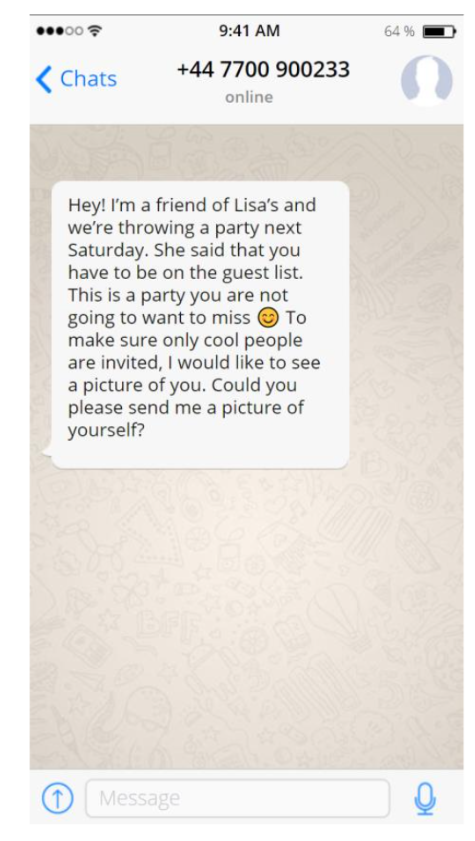 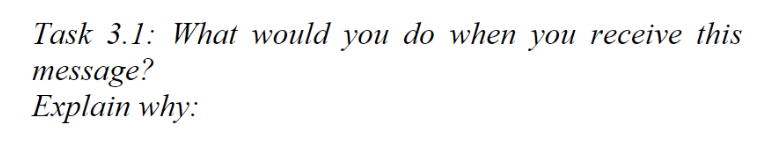 Role rodičů a rodiny
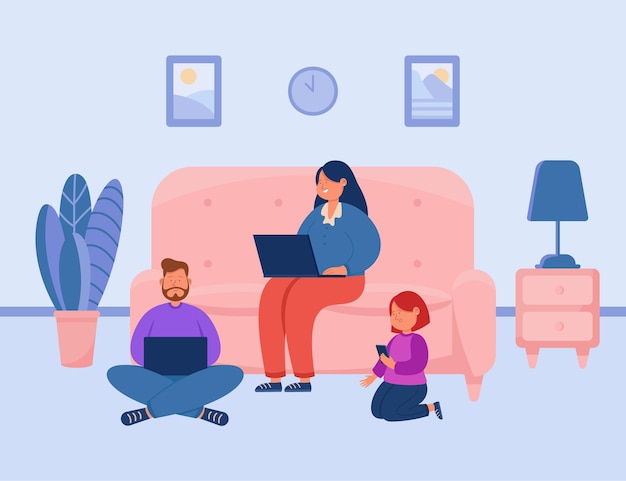 Generační rozdíly v používání internetu
„Starší“ vs. „mladší“ rodiče (offline dětství vs. dětství s internetem)

Individuální rozdíly v rodinách
Low … heavy internet users
Rodičovské mediace
Strategie rodičů pro kontrolu, supervizi, monitorování nebo diskuzi konzumace médií jejich dětmi (Livingstone & Helsper, 2008; Warren, 2001)
Snaha ovlivnit používání technologií dítětem tak, aby se maximalizovali benefity a minimalizovala rizika a újma
V literatuře různé typologie mediací
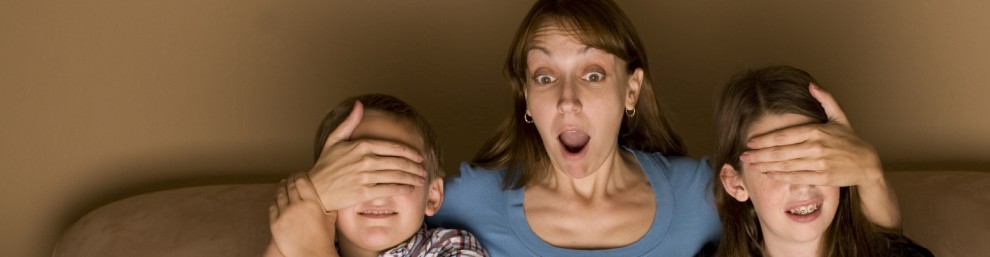 Rodičovské mediace
Enabling (aktivní / autonomní / co-use)
Společné užívání médií, diskuze o online aktivitách (a případných rizicích), vysvětlování toho, jak interpretovat online obsahy, jak se chovat a proč, …

Nekonzistentní výsledky
V některých studiích žádný efekt na míru setkání s rizikem, někde souvisí s vyšší četností setkání potenciálně rizikové situace

Souvisí také s nižšími negativními dopady po setkání s rizikem a s vyšším digitálním self-efficacy a digitálními dovednostmi

Je nejvíce doporučovaná, protože nejlépe připravuje dítě na samostatné řešení situací
Rodičovské mediace
Monitoring 
Monitorování toho, co dítě dělá online:
Současně s aktivitou
Retrospektivně (kontrala historie, kontrola profilu na SNS, …) – problematické z hlediska soukromí dítěte

Ve studiích nejčastěji žádné nebo jen malé efekty na zažitá rizika a míru újmy
Rodičovské mediace
Restriktivní (omezující / autoritativní)
Omezování aktivit na itnernetu, zákazy některých aktivit, pravidla ohledně času na počítači nebo na mobilu, …

Nejsilnější efekty u zažitých rizik, ale stejně tak snižuje pozitivní online aktivity a je spojována s nižšími digitálními dovednostmi

Efektivnější u mladších dětí

Kdo ji častěji používá? Starší rodiče, nižší digitální dovednosti, rodiče mladších dětí
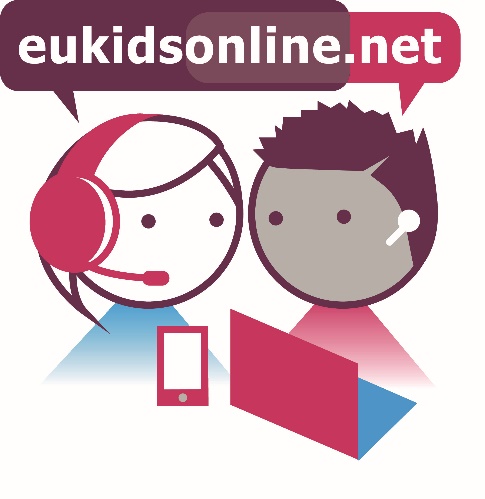 Online rizika
Typologie 4C (Livingstone & Stoilova)

Content risks 

Contact risks

Conduct risks 

Contract risks
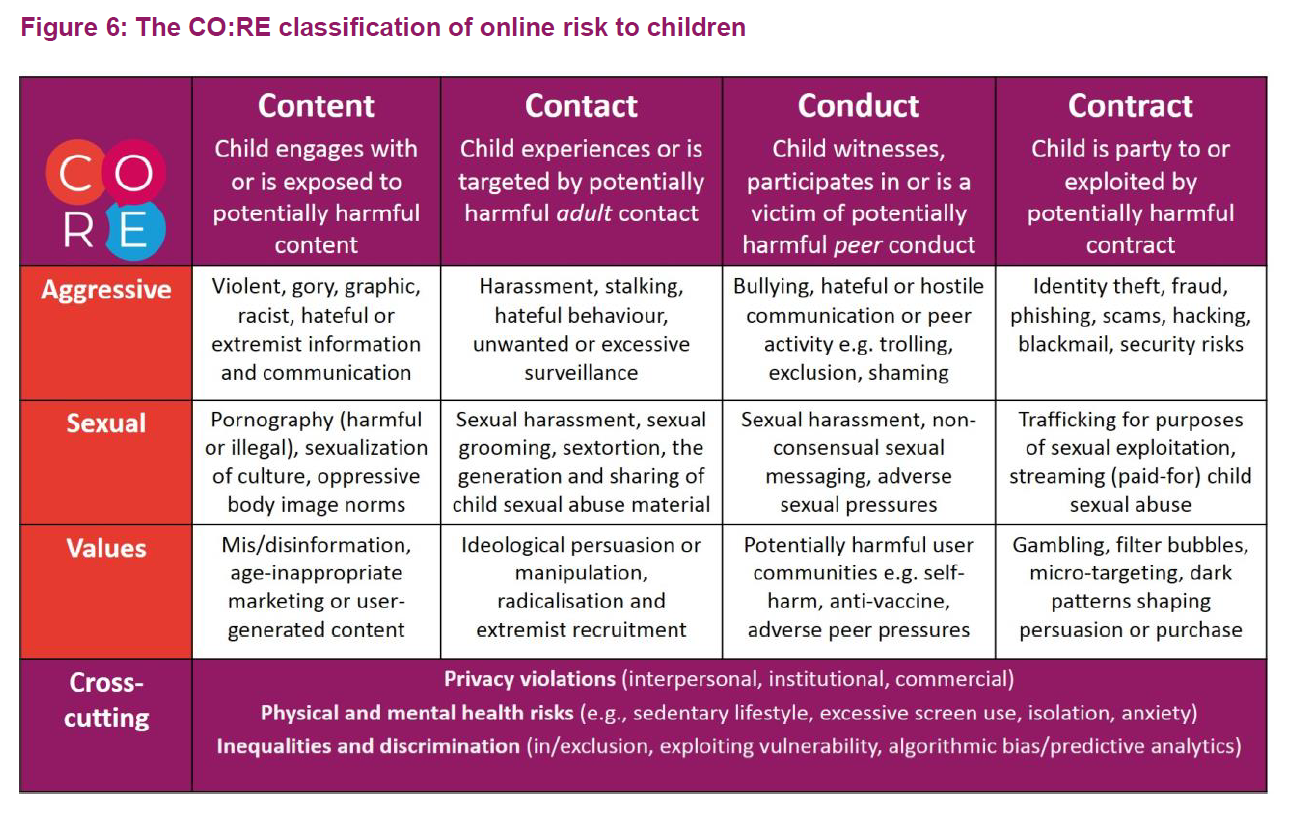 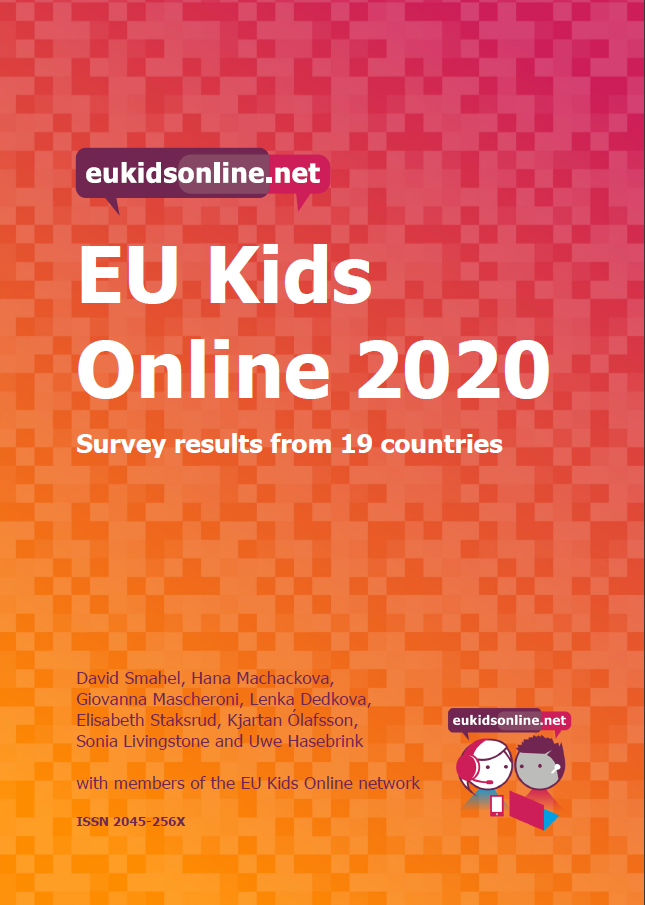 EU Kids online IV - výsledky
Děti a dospívající (9-16 let)
2017-2019
19 evropských zemí
N = 25,101
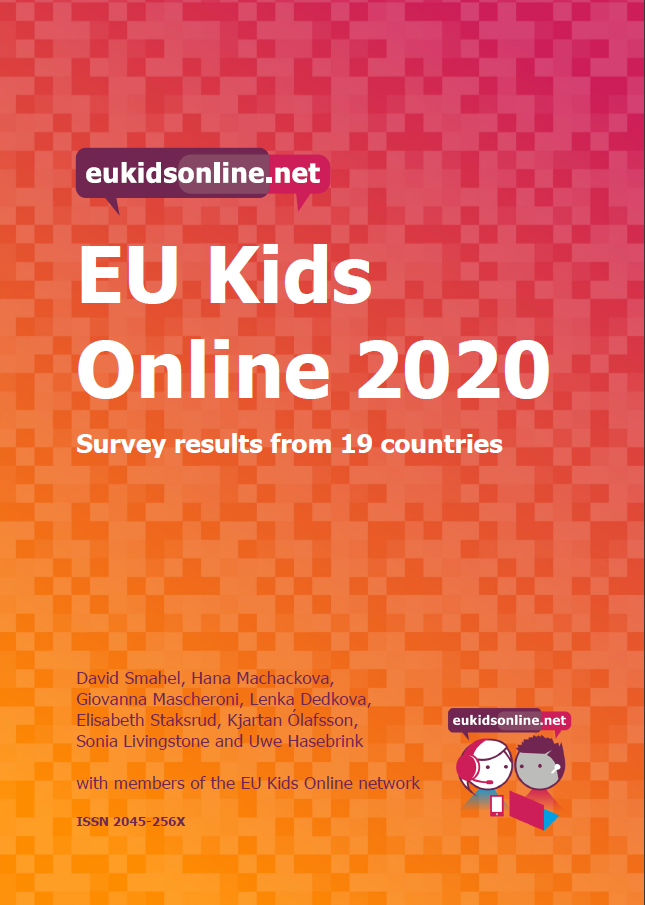 EU Kids online IV - výsledky
Přístup
Dospívající více používají smartphony

Dívky o něco více používají smarphony než počítače (v některých zemích)

Chlapci o něco více tráví čas na internetu
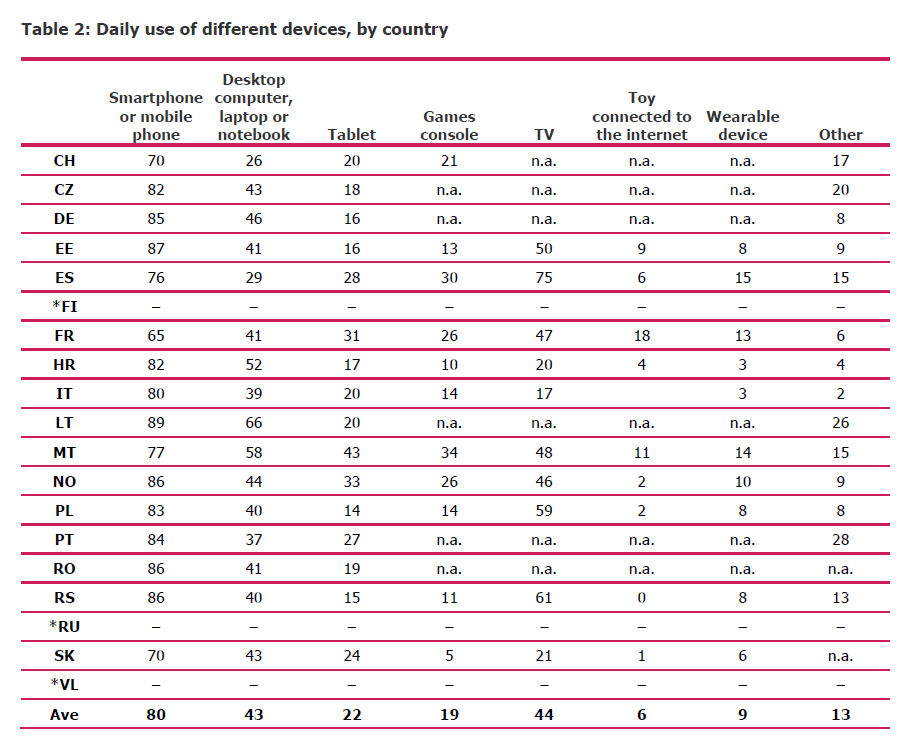 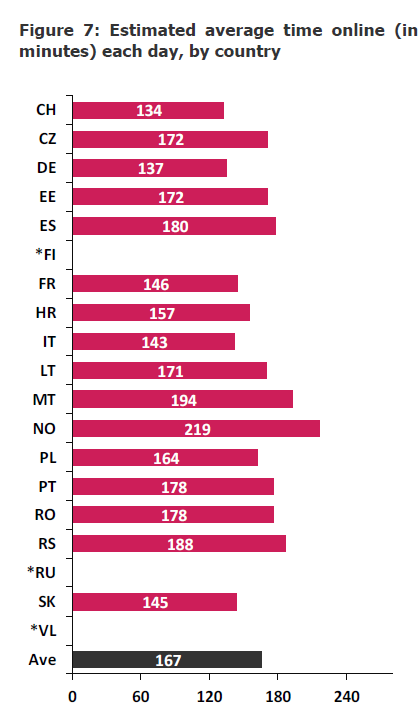 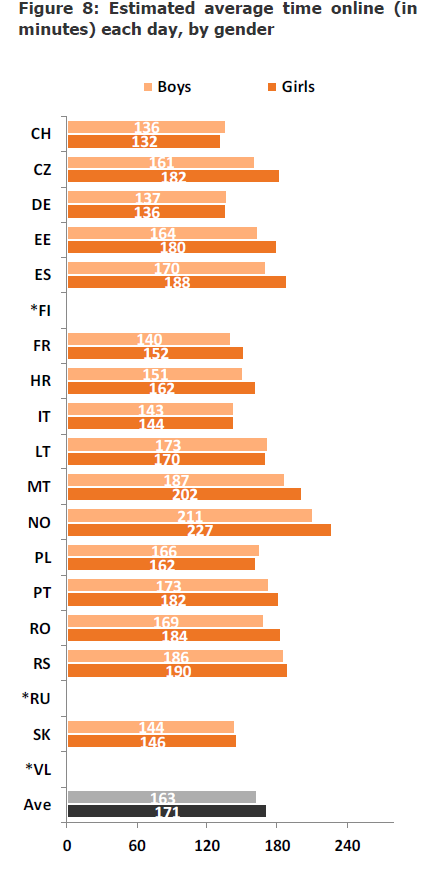 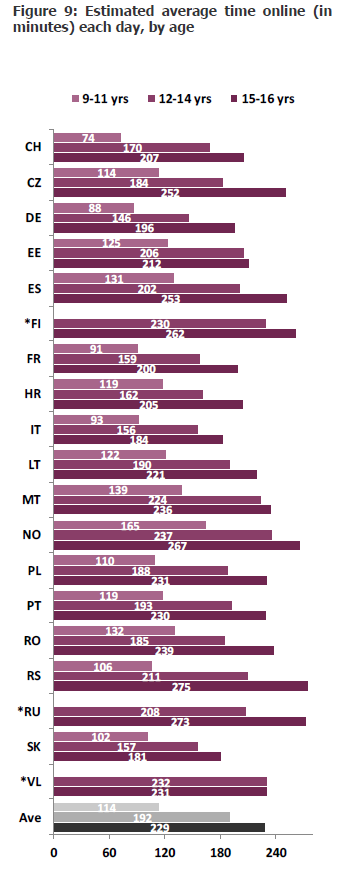 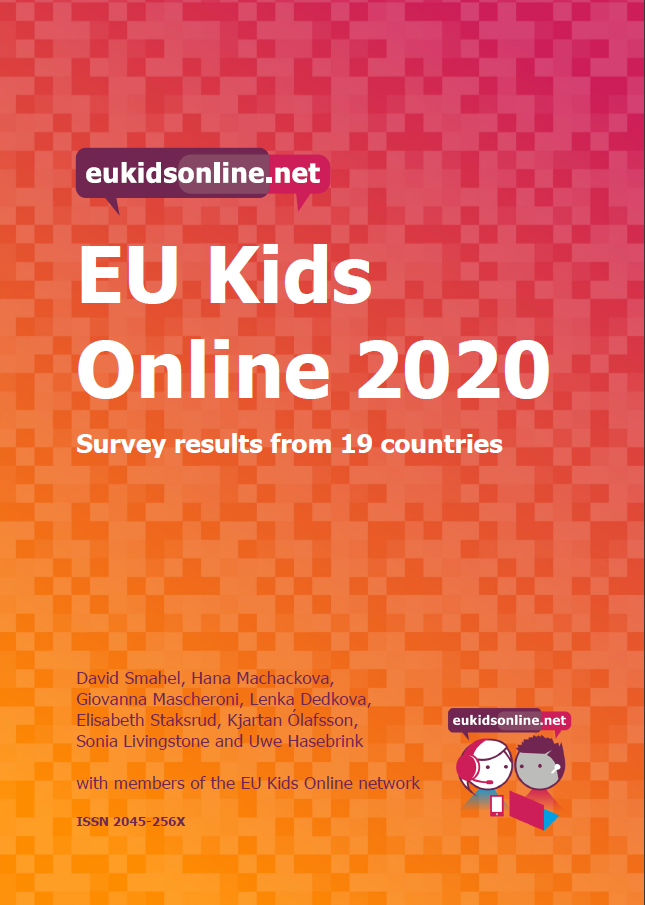 EU Kids online IV - výsledky
Online aktivity
Nejčastější aktivity: sledování videí, poslouchání hudby, komunikace s přáteli a rodinou

Proměna používaných SNS (populární Instagram, YouTube)

Zanedbatelné genderové rozdíly vpoužívání SNS

Genderové rozdíly v hraní her

Využívání internetu pro práci do školy (roste s věkem)

Digitální dovednosti – narůstají s věkem, malé genderové rozdíly
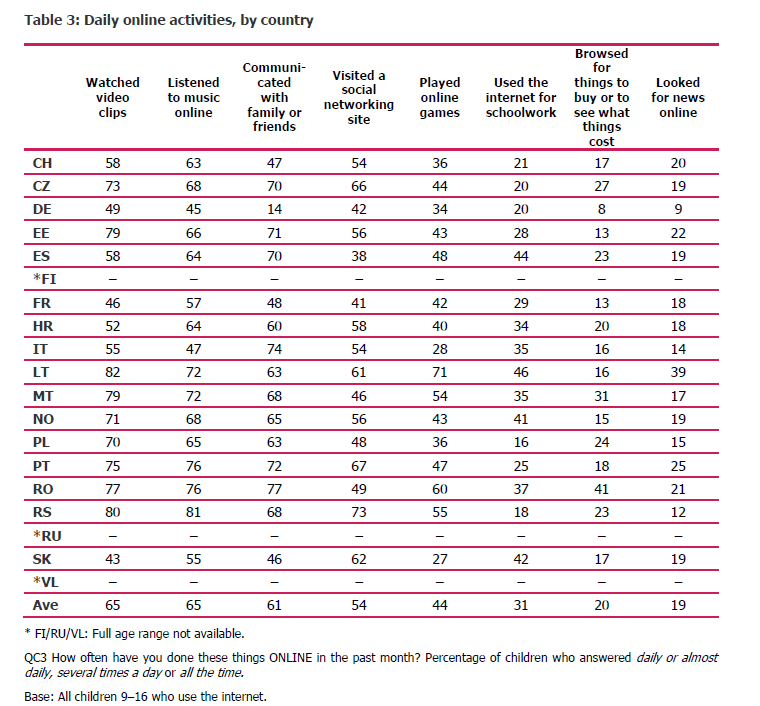 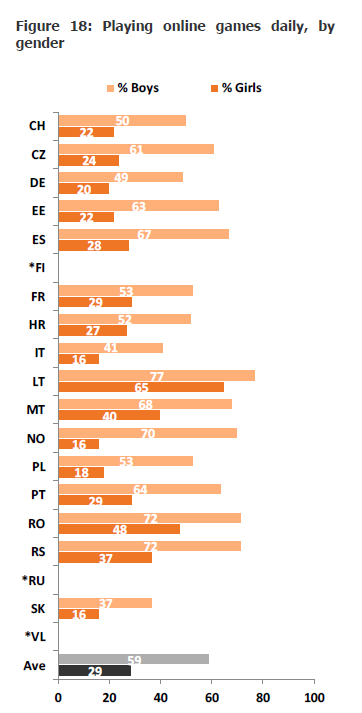 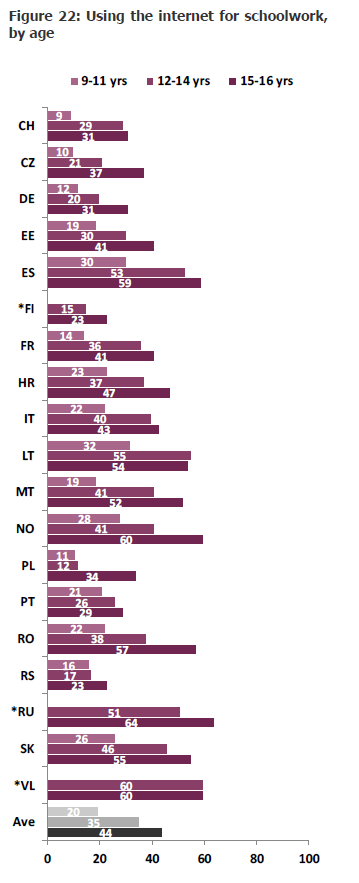 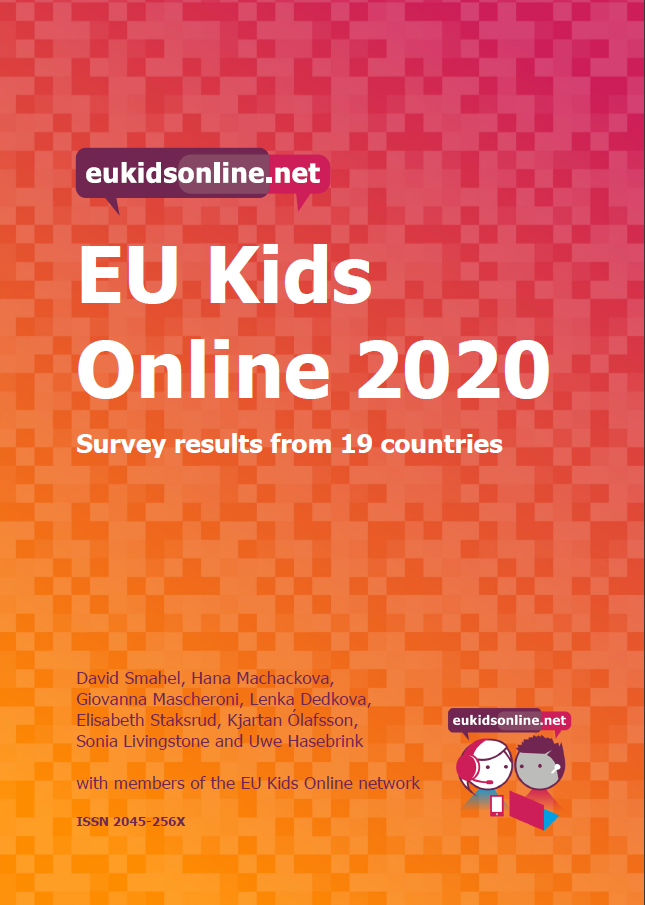 EU Kids online IV - výsledky
Online rizika
„In the PAST YEAR, has anything EVER happened online that bothered or upset you in some way (e.g., made you feel upset, uncomfortable, scared or that you shouldn’t have seen it)?“

Negativní online zkušenosti narůstají s věkem (ale jsou spíše méně časté)

Děti jsou seběvědomé v tom, že ví, jak se v takových situacích zachovat (žádné genderové rozdíly, sebevědomí se zvyšuje s věkem)

Děti se s negativní zkušeností nejčastěji svěří rodičům nebo přítelům, jen malá část např. učitelům

Nejčastější forma „copingu“ – ignorování problému
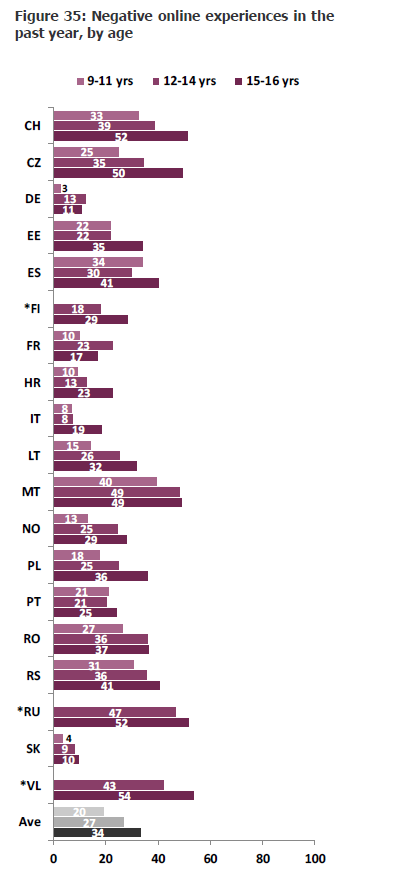 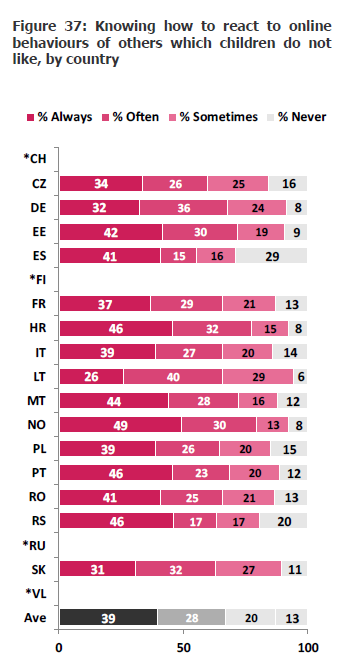 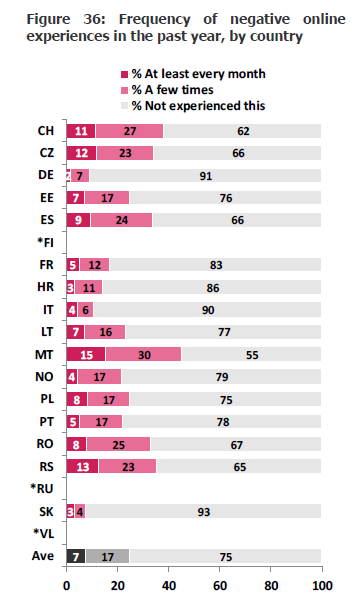 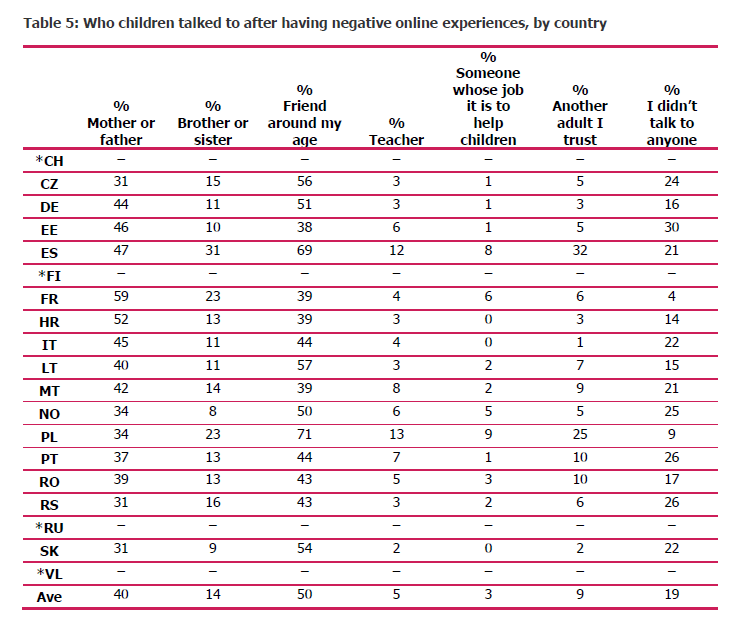 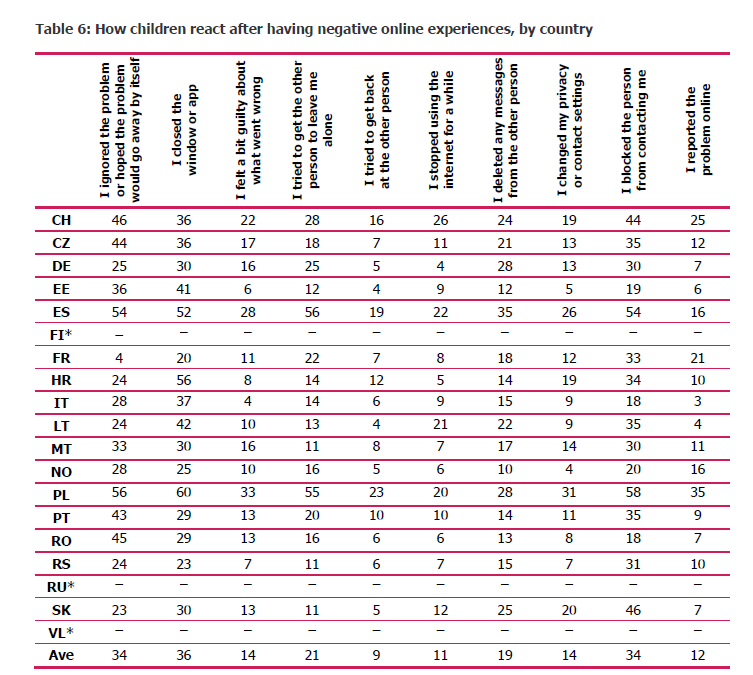 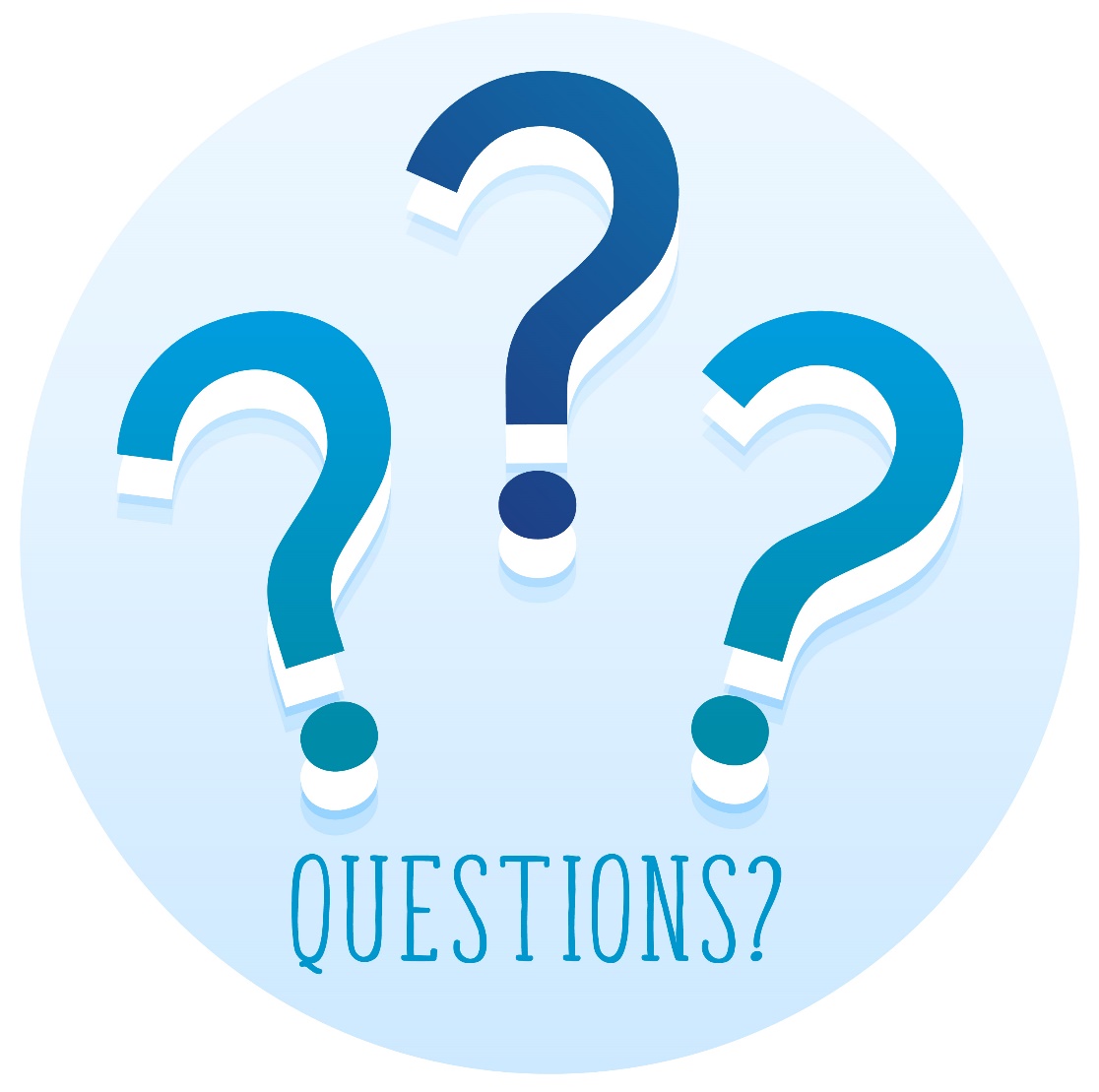 Děkuji za pozornost
Marie Bedrošová
marie.bedrosova@mail.muni.cz
Jaro 2023	Psychologie médií
Images retrieved from Freepik, Flaticon and Midjourney.